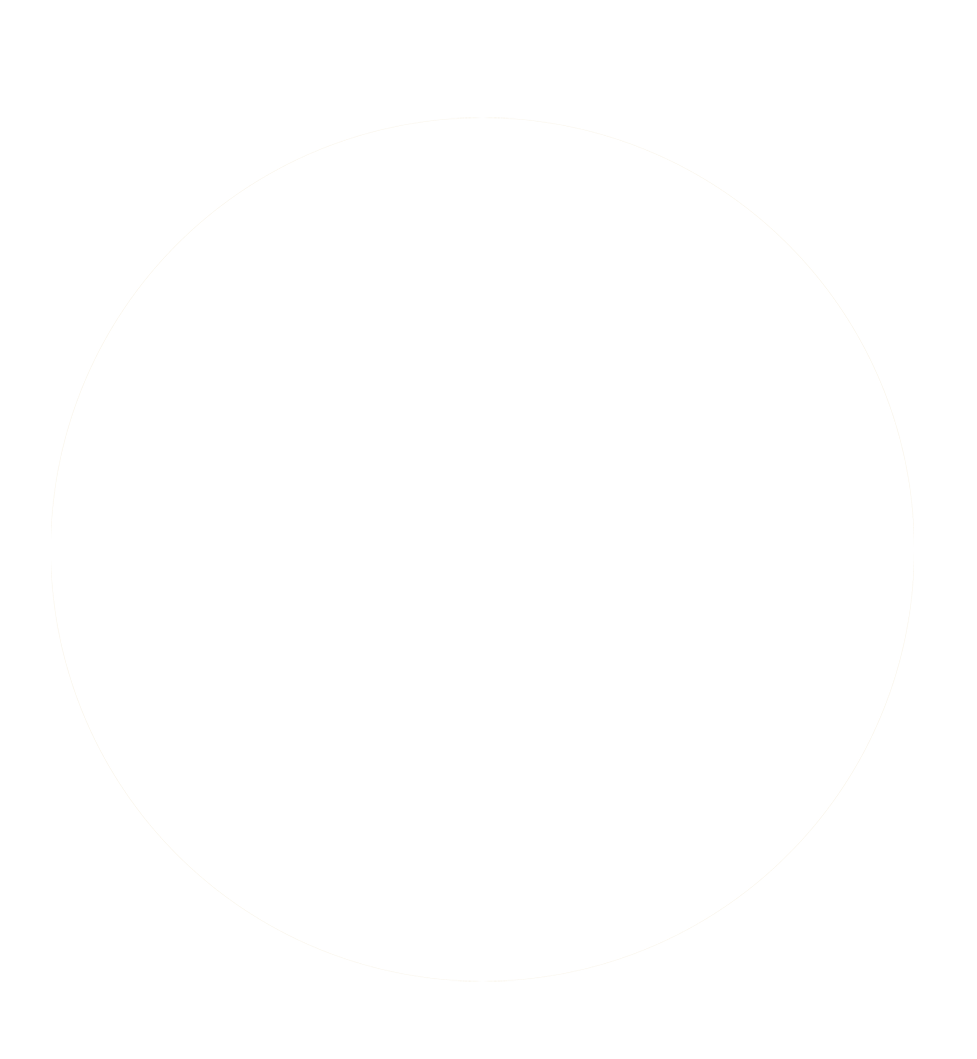 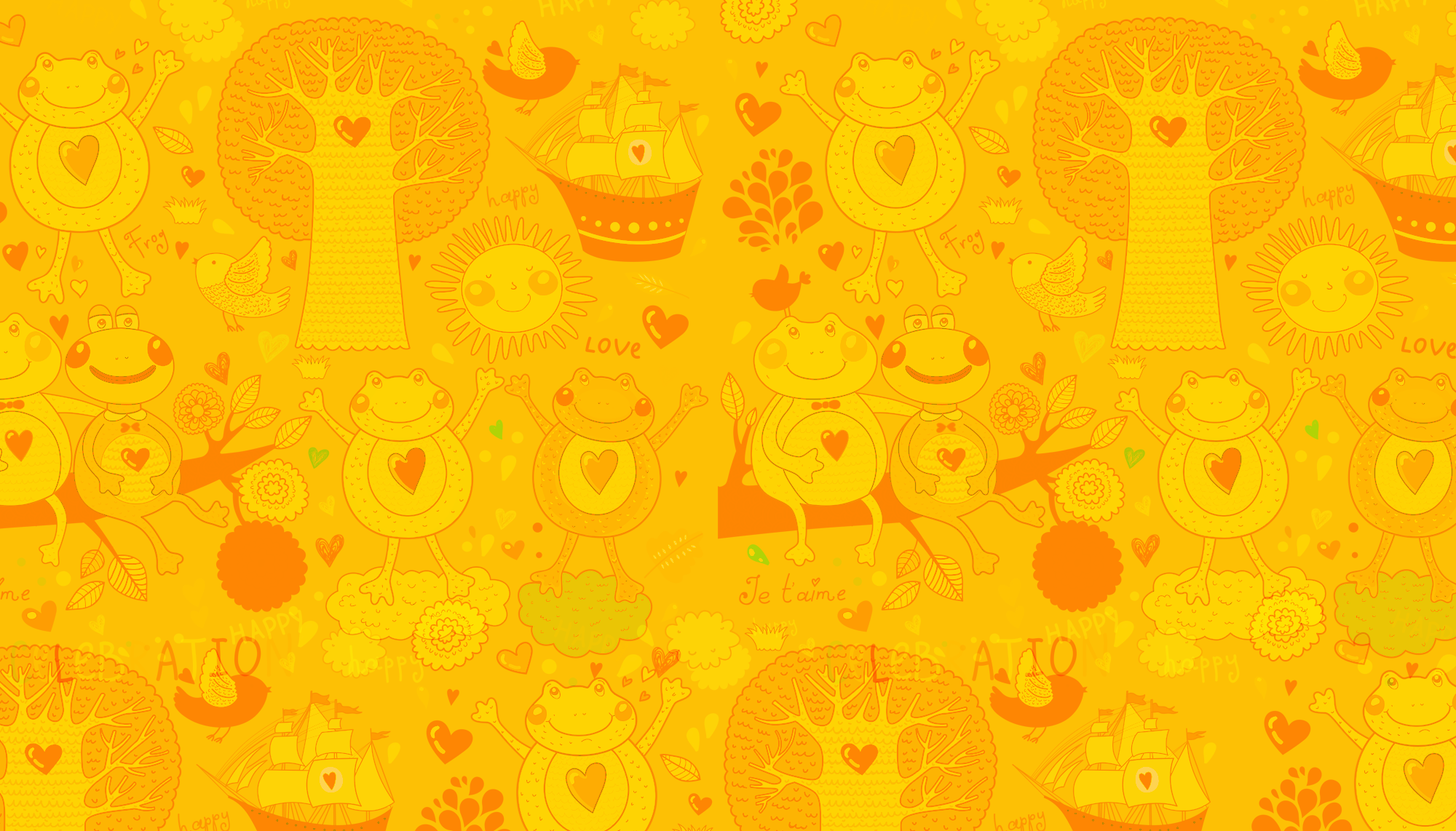 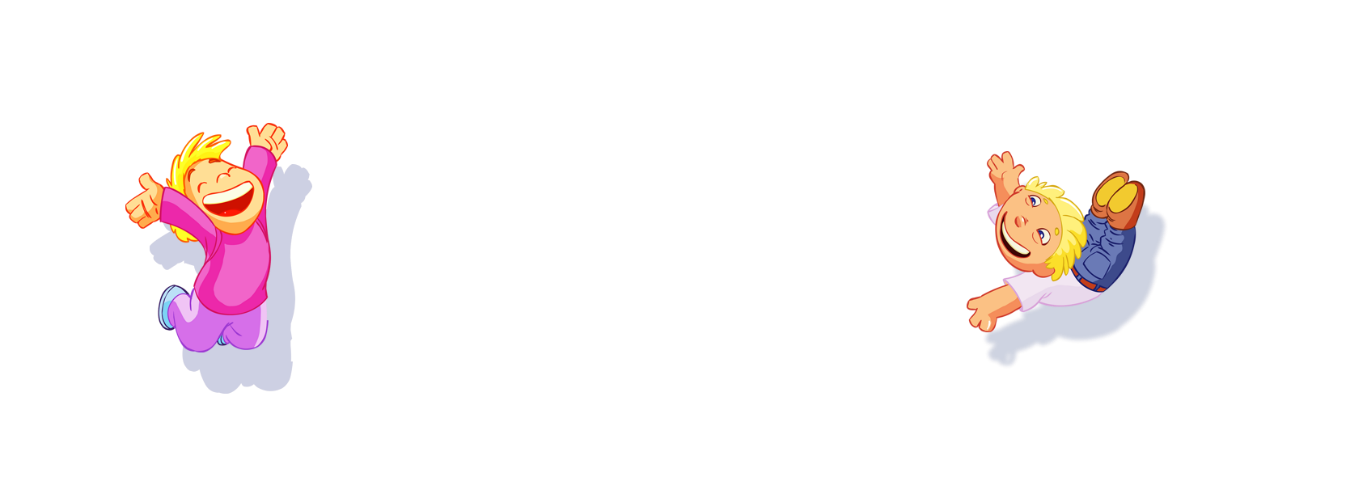 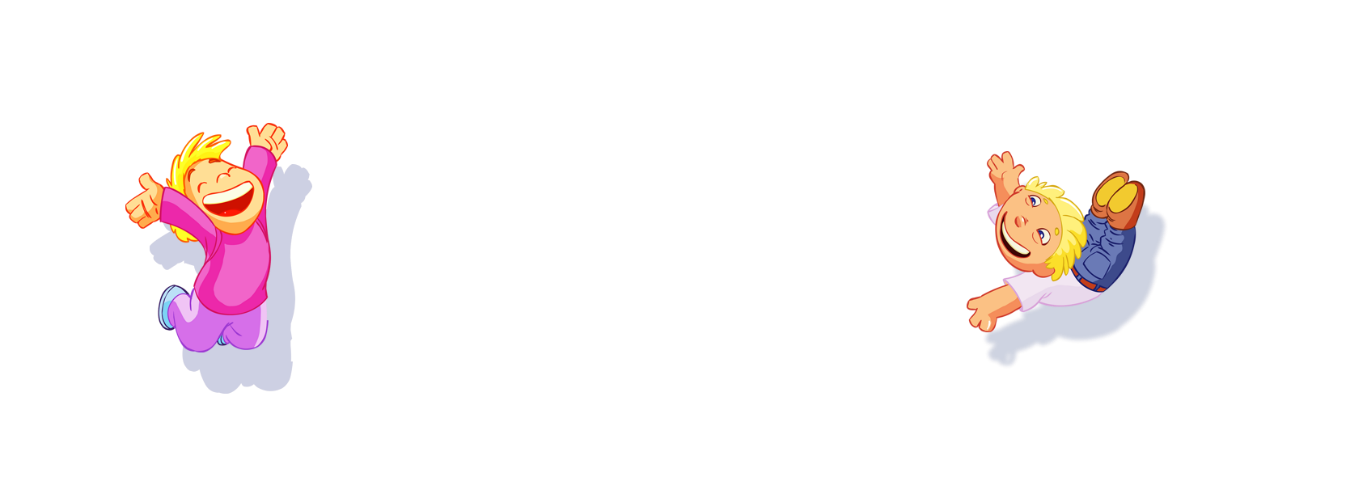 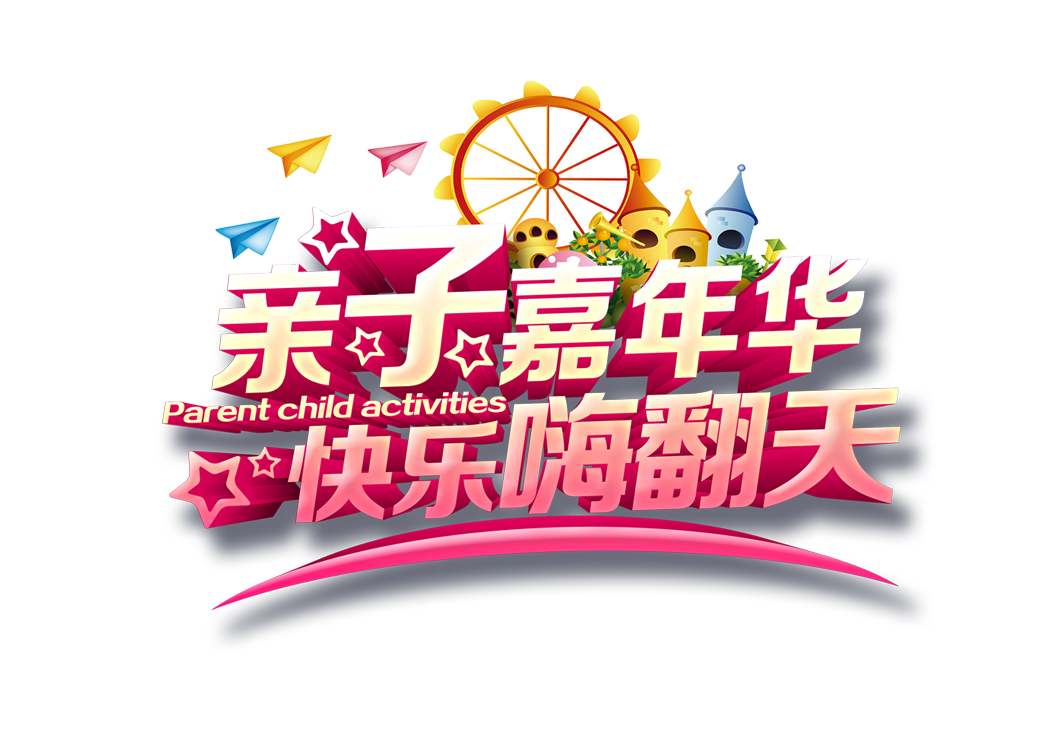 CHÀO MỪNG CÁC EM ĐẾN VỚI TIẾT
TOÁN LỚP 1
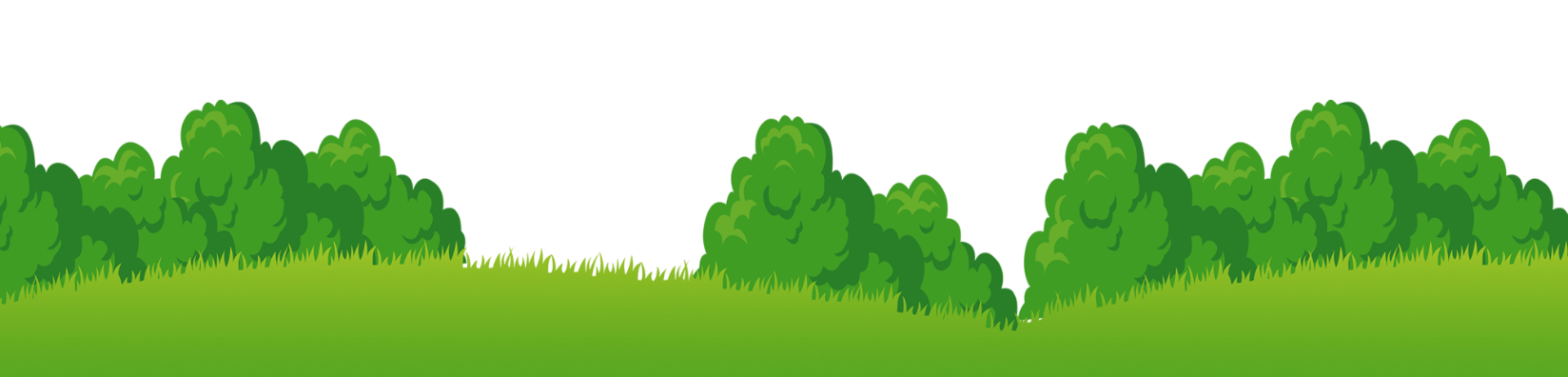 GIÁO VIÊN: MAI THU HƯƠNG
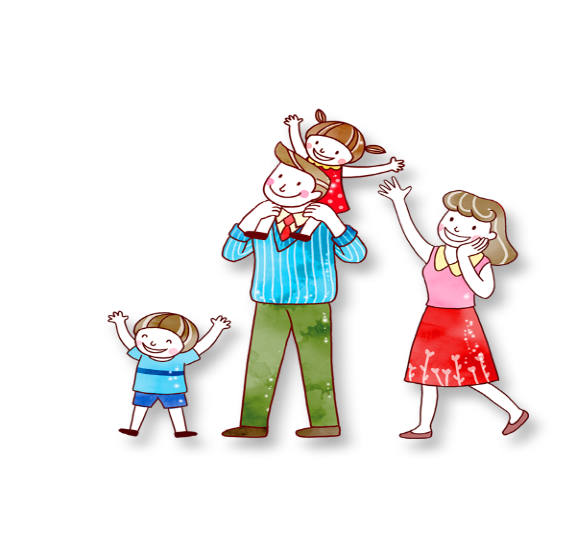 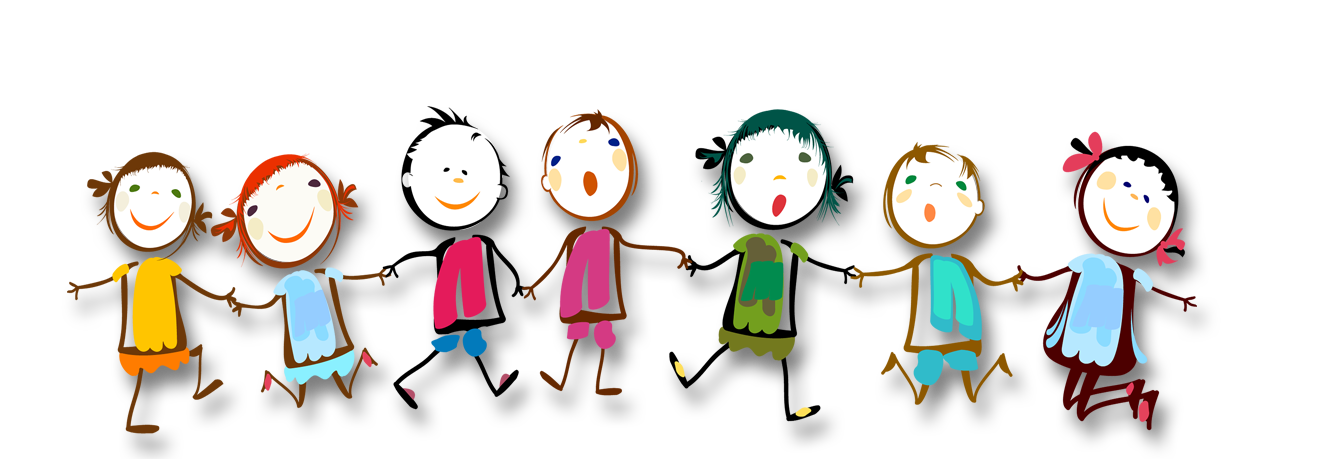 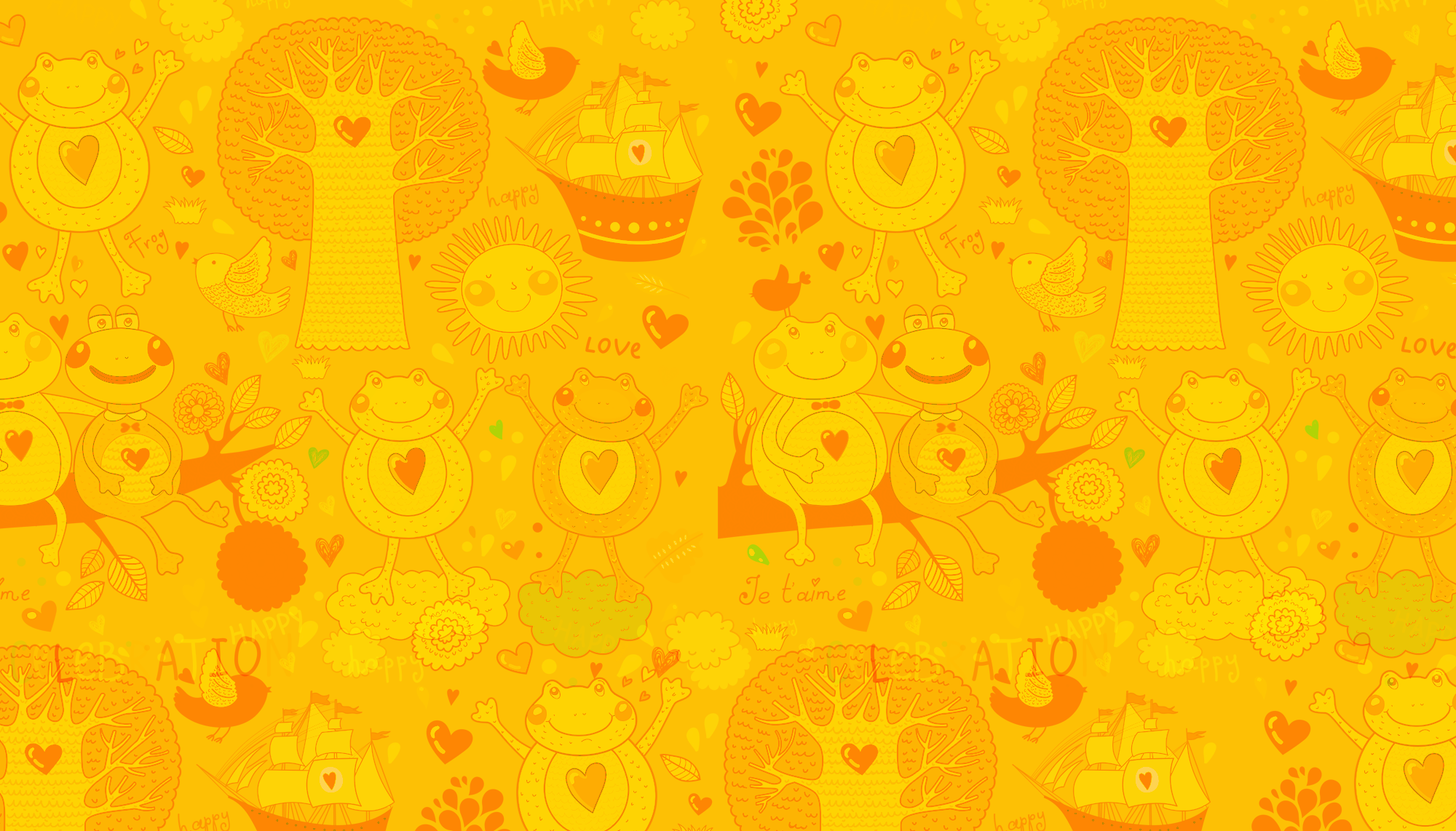 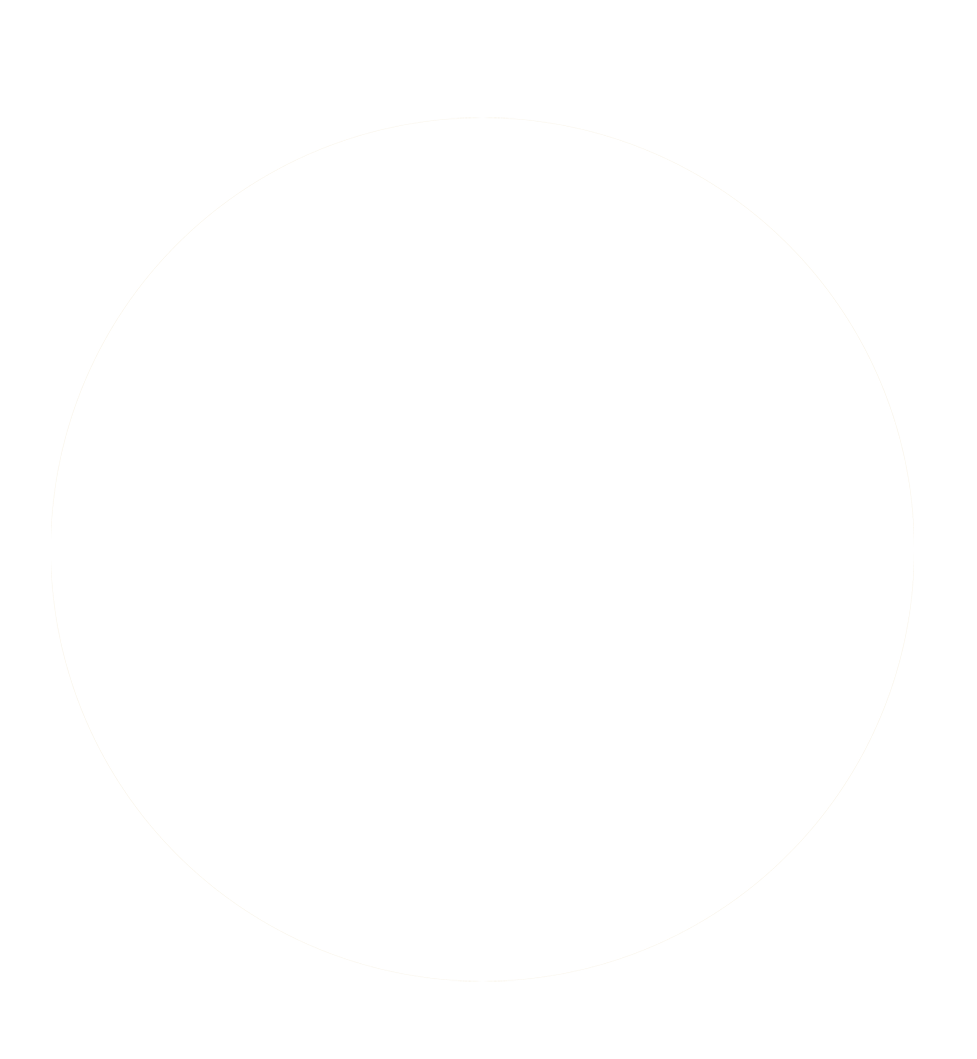 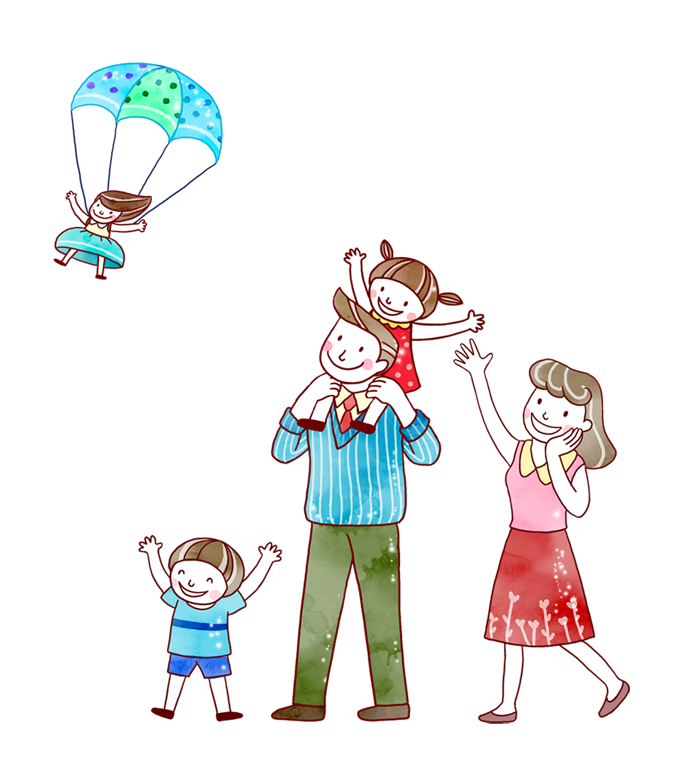 Bài
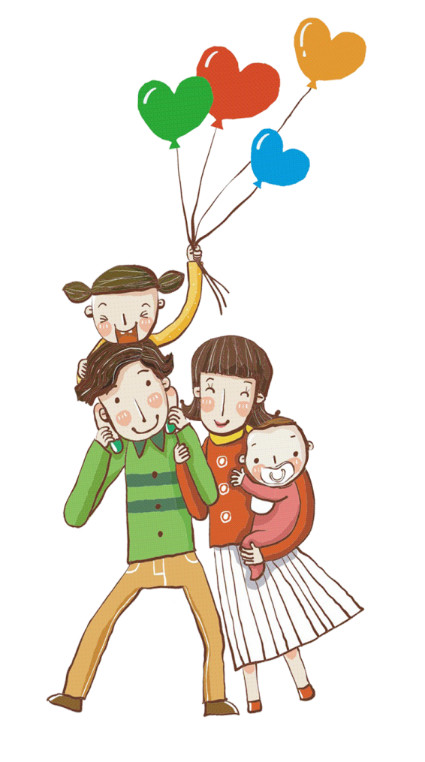 Luyện tập chung
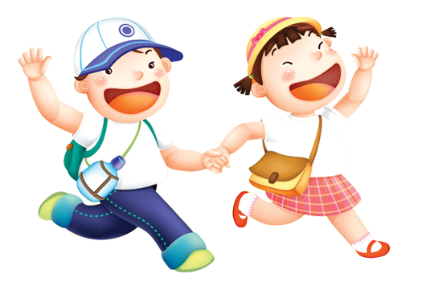 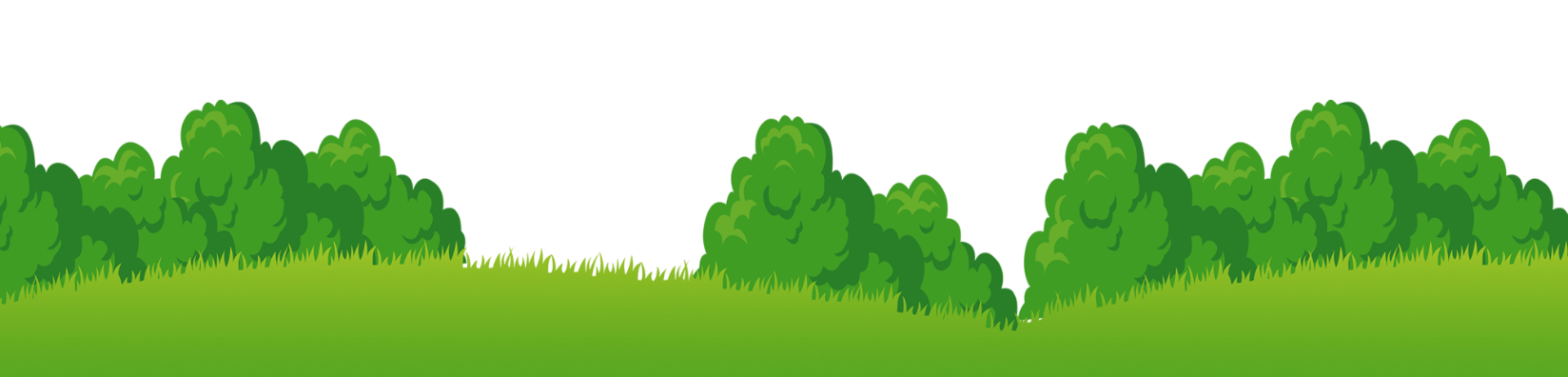 Khởi động
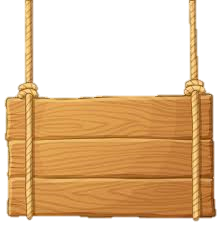 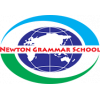 Cuộc Đua
 Kỳ Thú
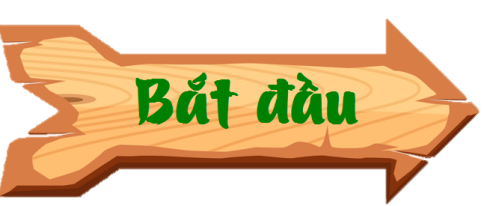 CHÚC MỪNG
CHÚC MỪNG
CHÚC MỪNG
CHÚC MỪNG
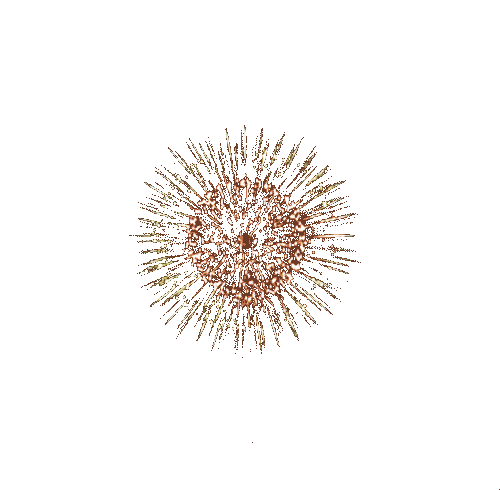 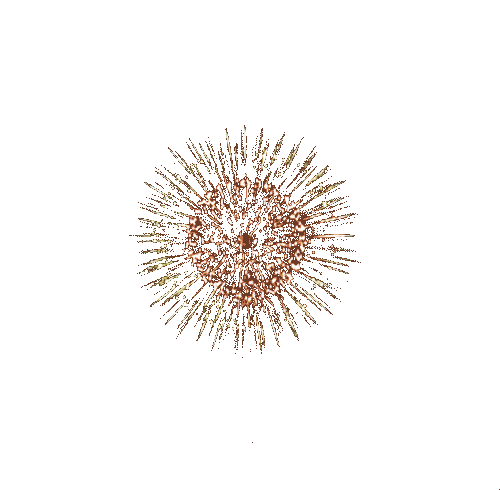 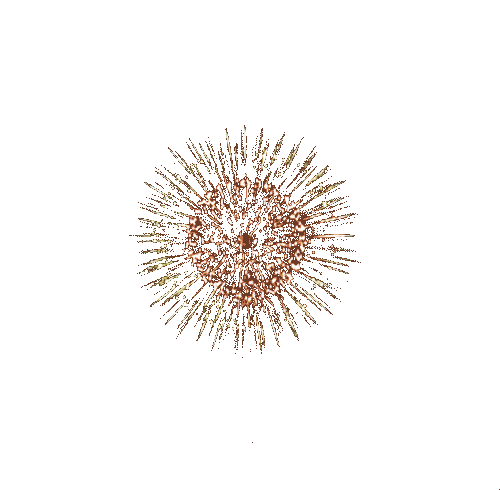 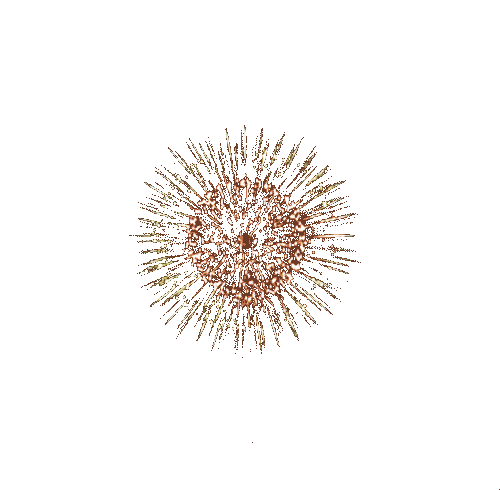 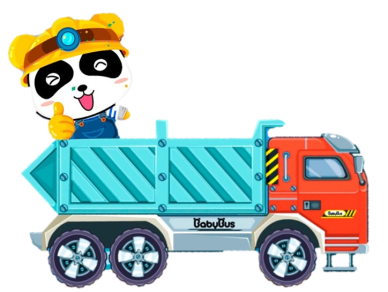 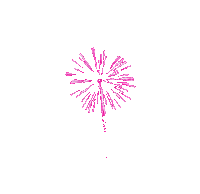 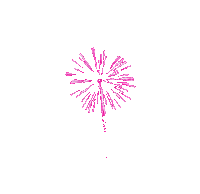 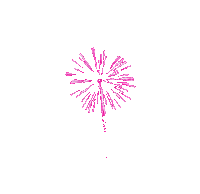 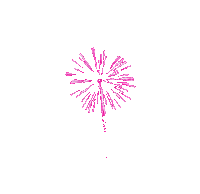 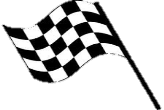 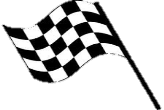 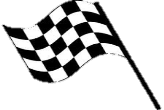 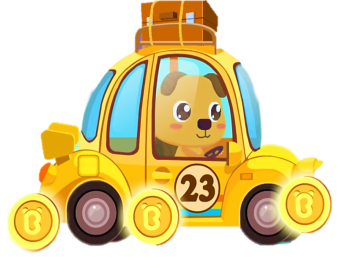 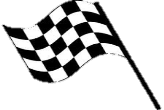 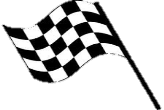 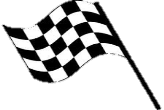 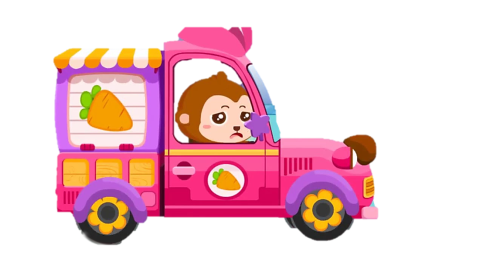 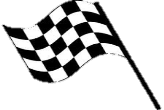 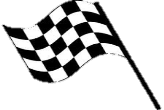 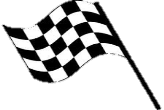 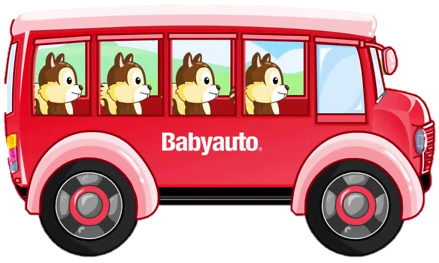 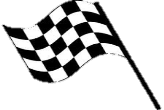 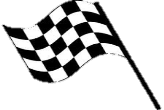 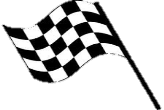 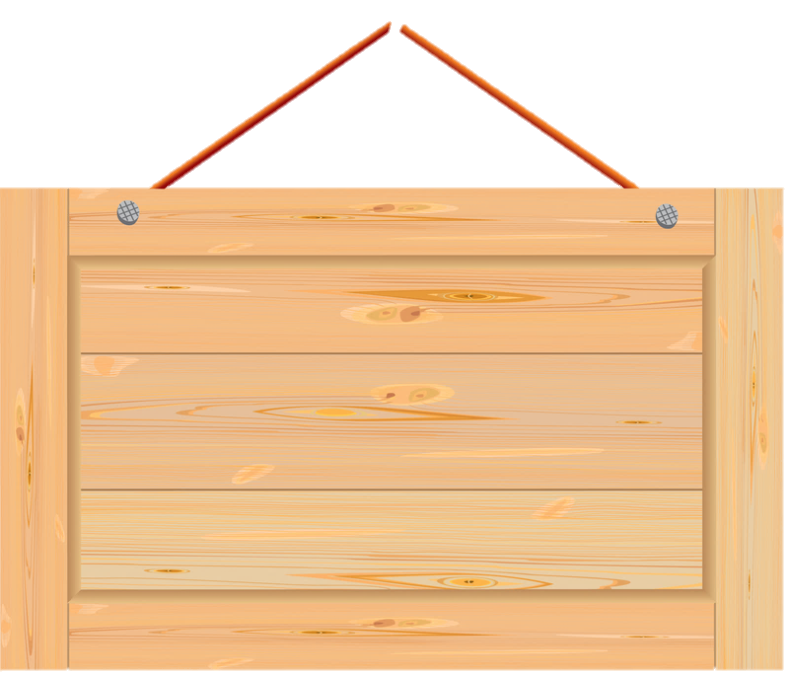 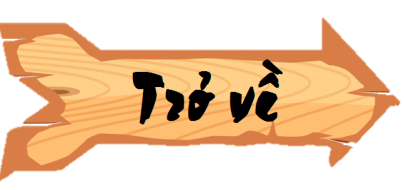 1. Liên hệ xung quanh mình và quanh lớp học, bạn Việt đã nêu được tên một số đồ vaath có dạng các hình như sau:
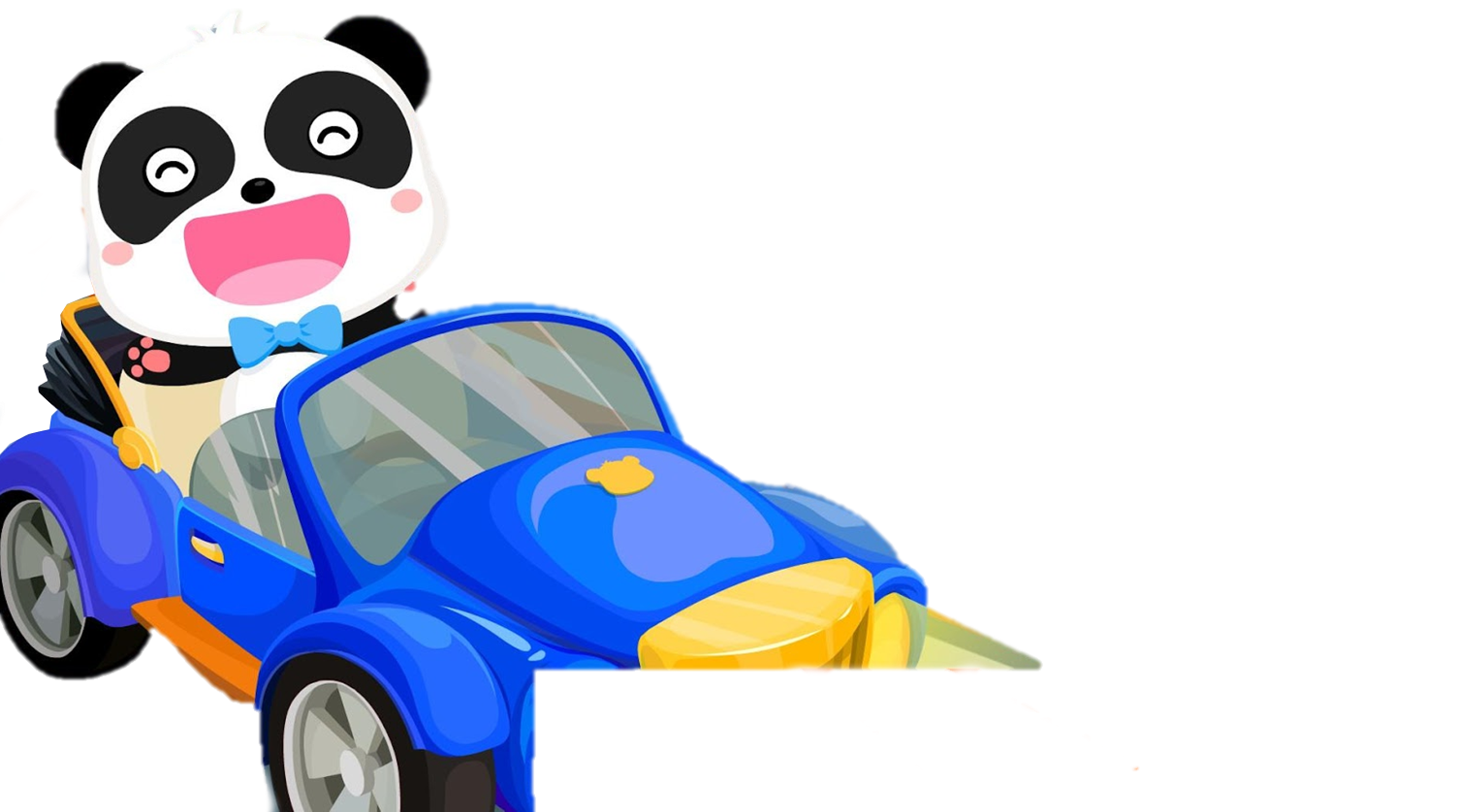 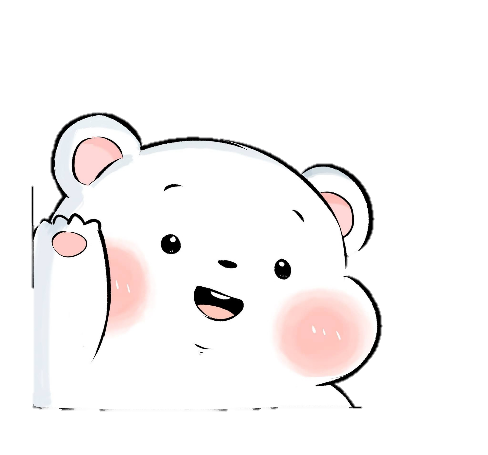 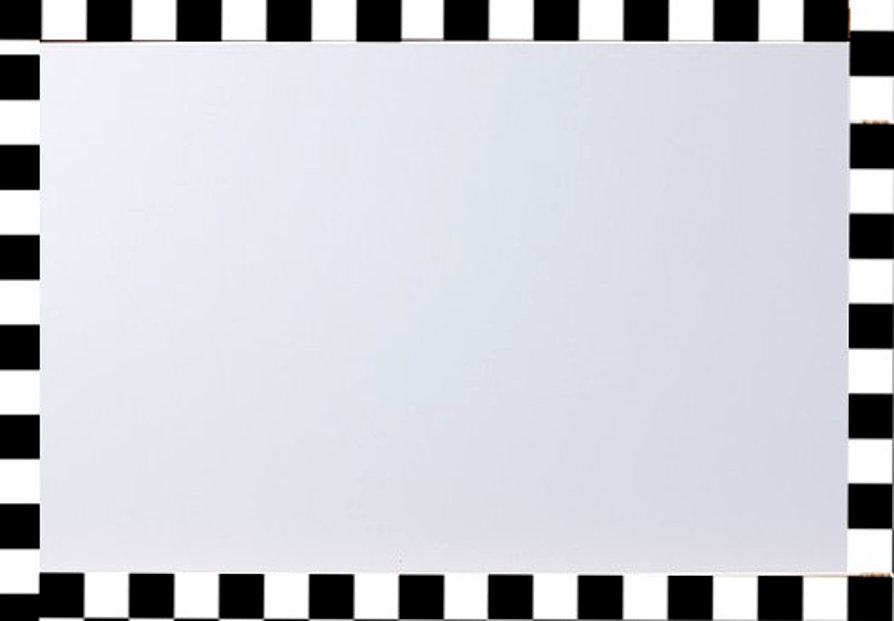 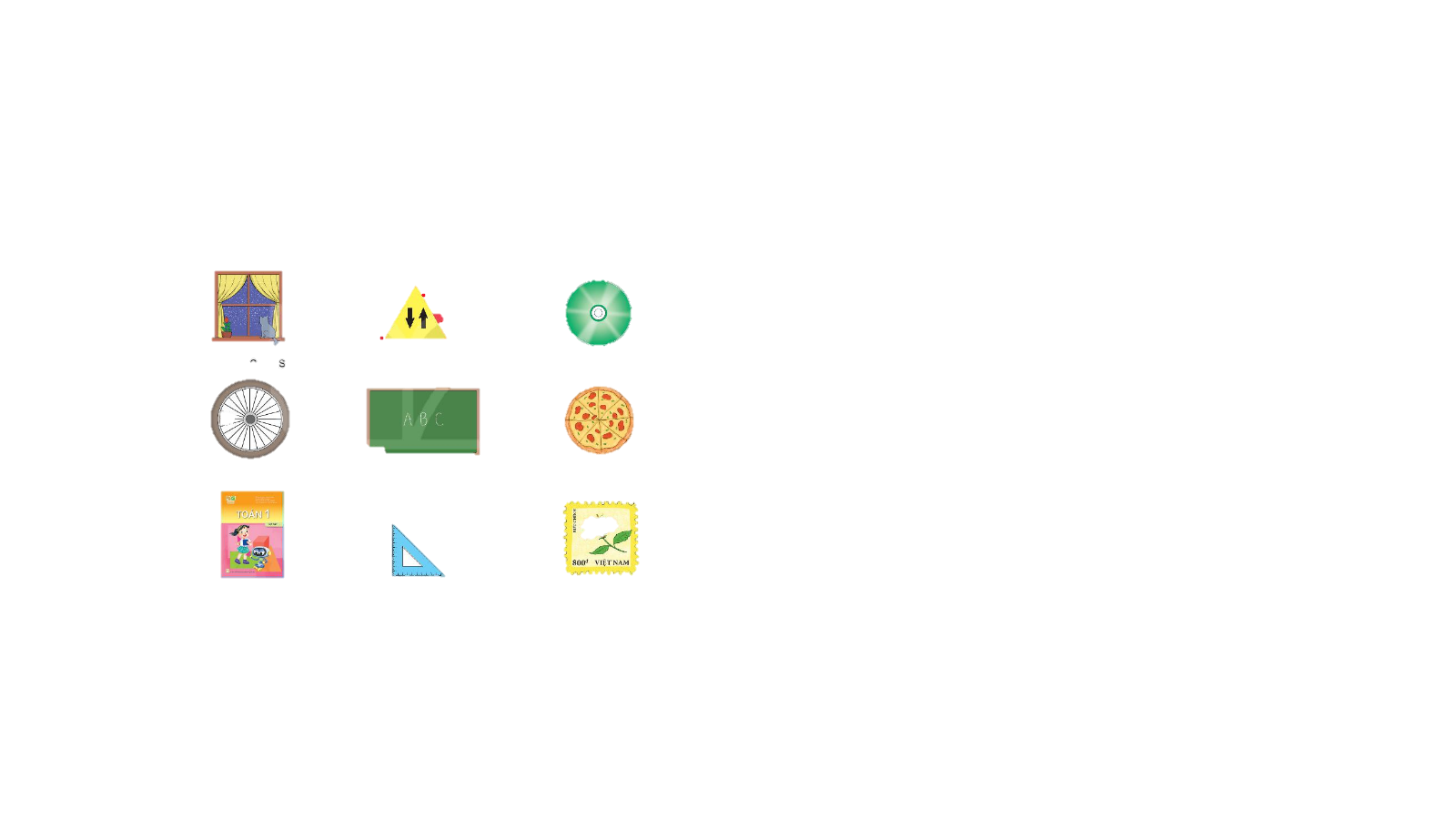 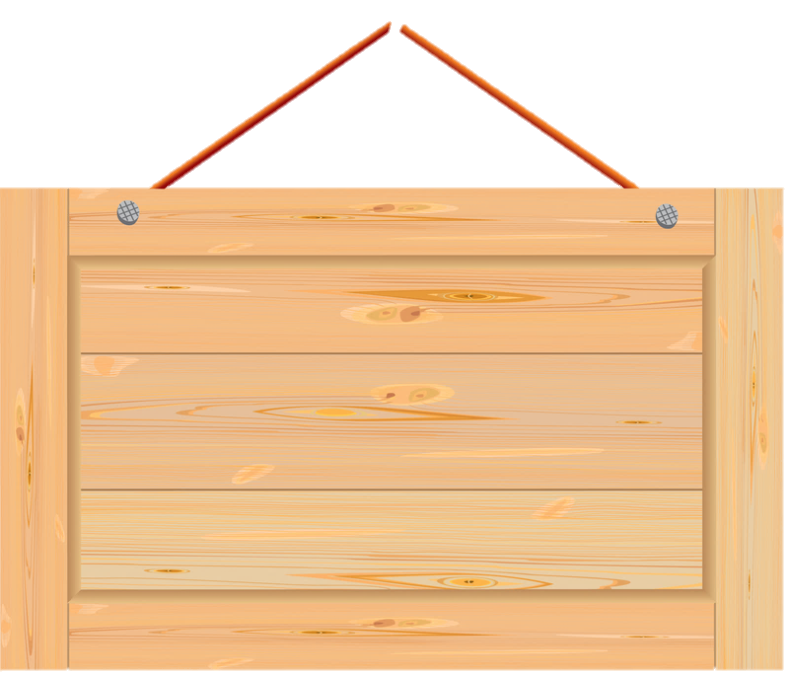 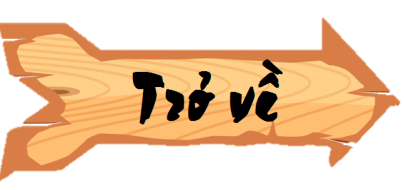 2. a) Em hãy xếp các que tính để được hình bên.
b)Em hãy xếp 5 que tính thành một hình có 2 hình tam giác.
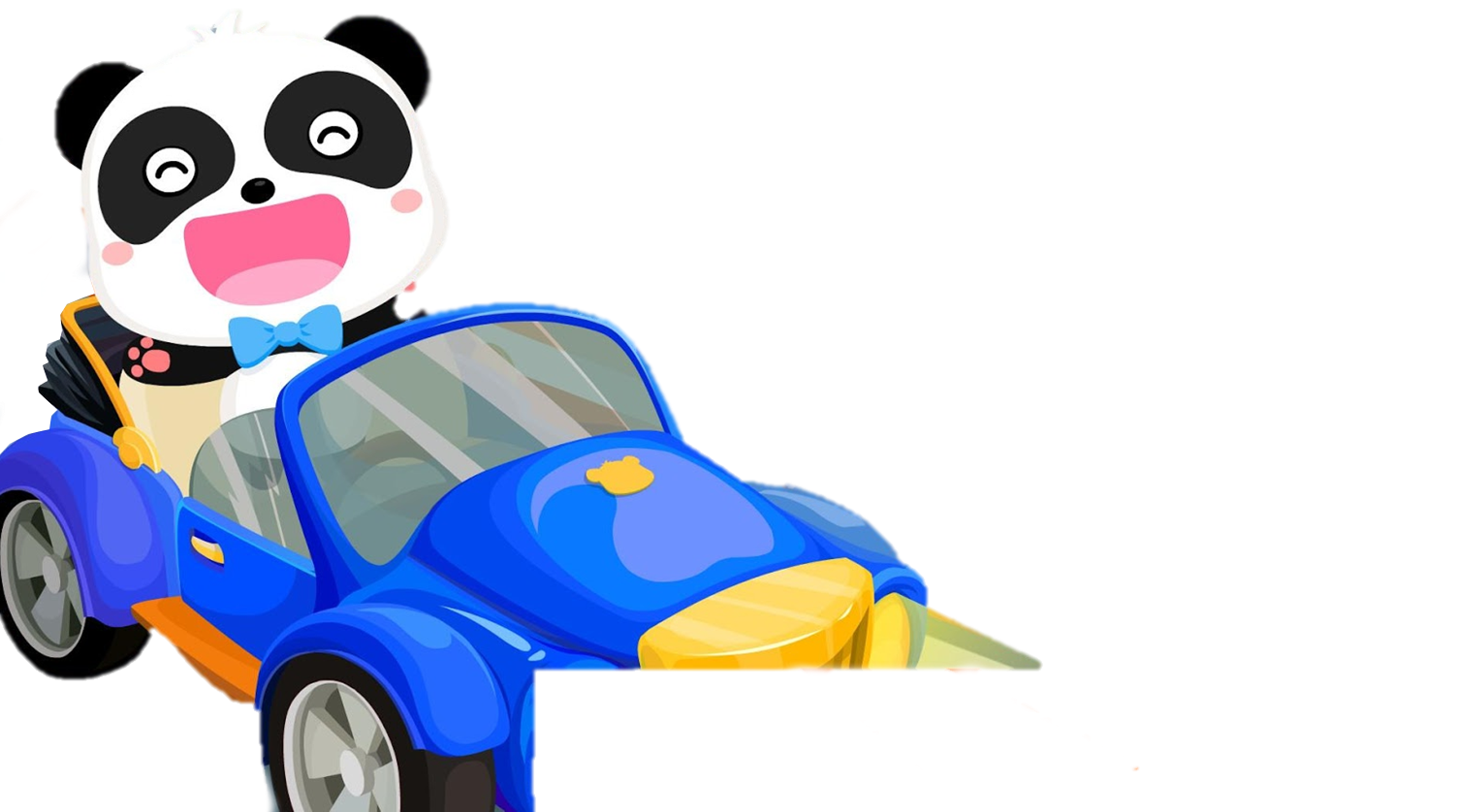 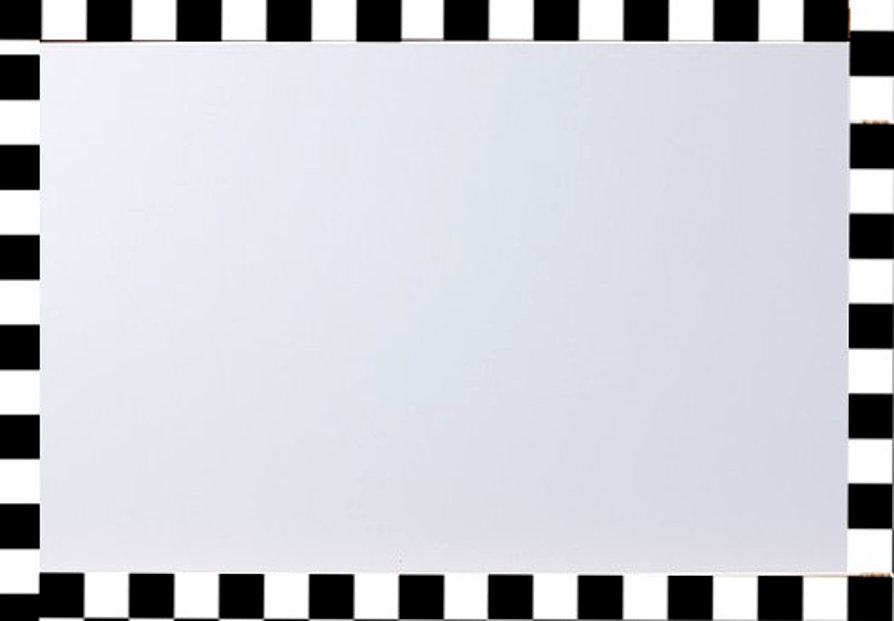 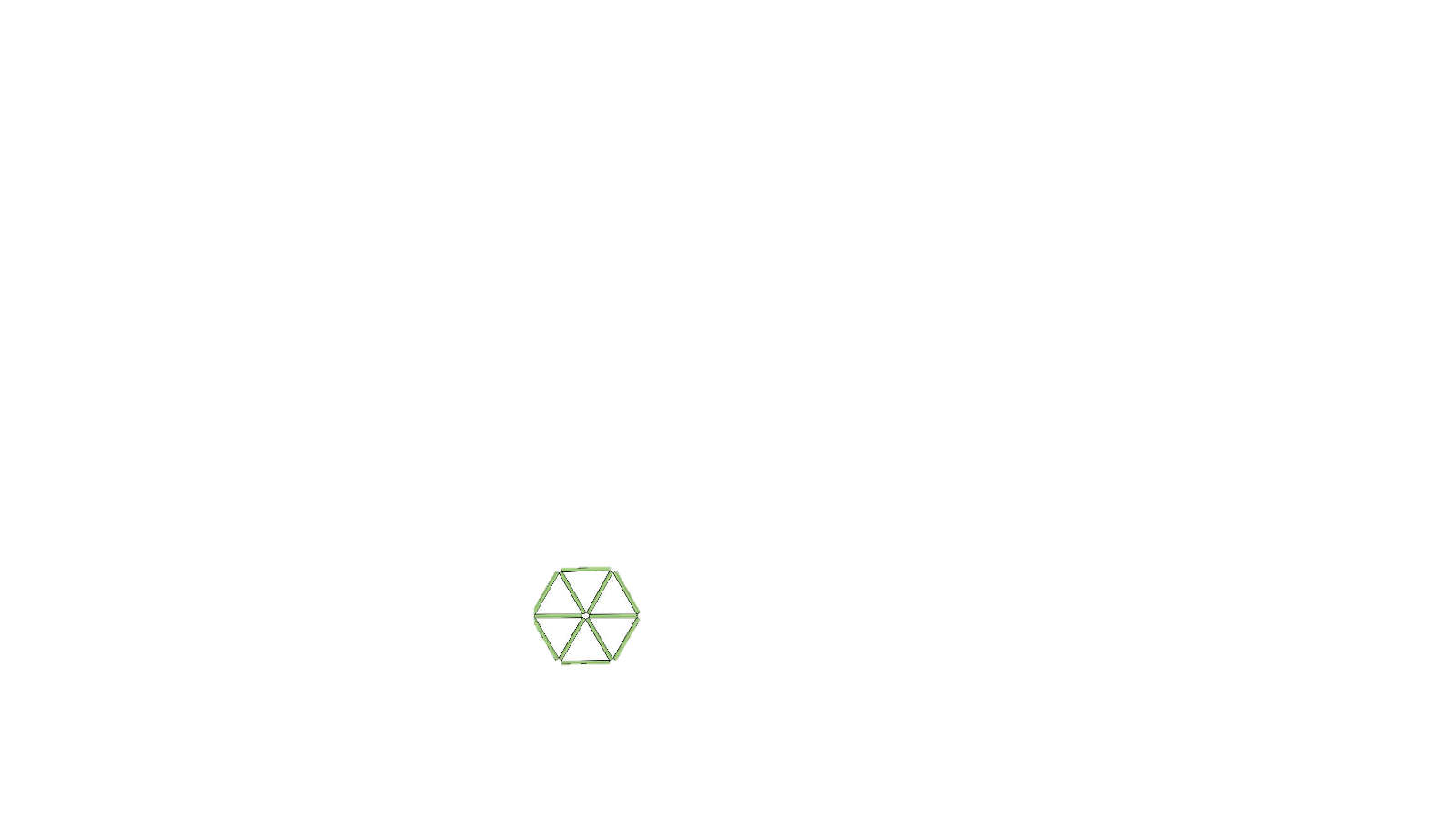 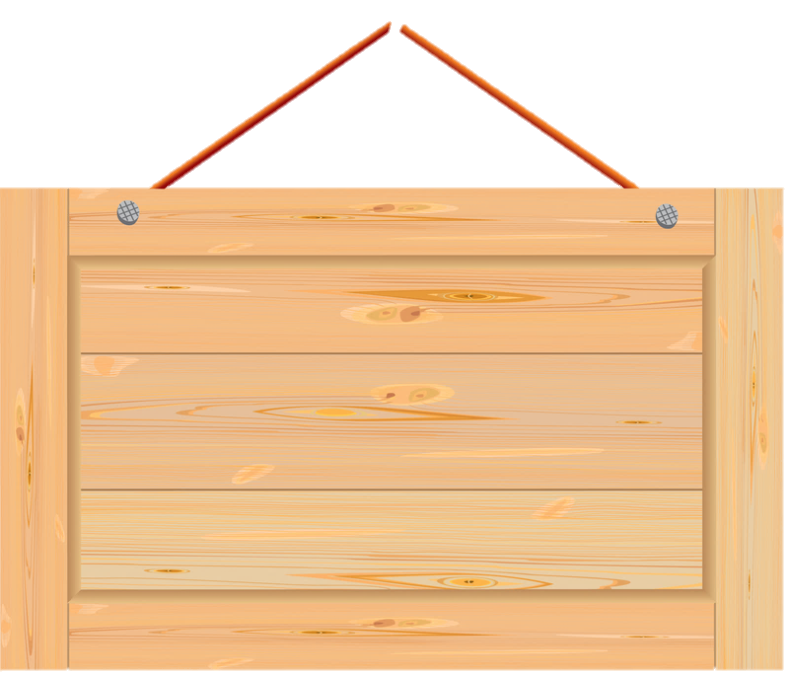 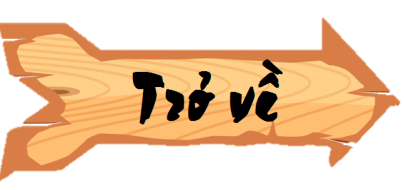 3. Hình thích hợp đặt vào dấu “?” là hình nào ?
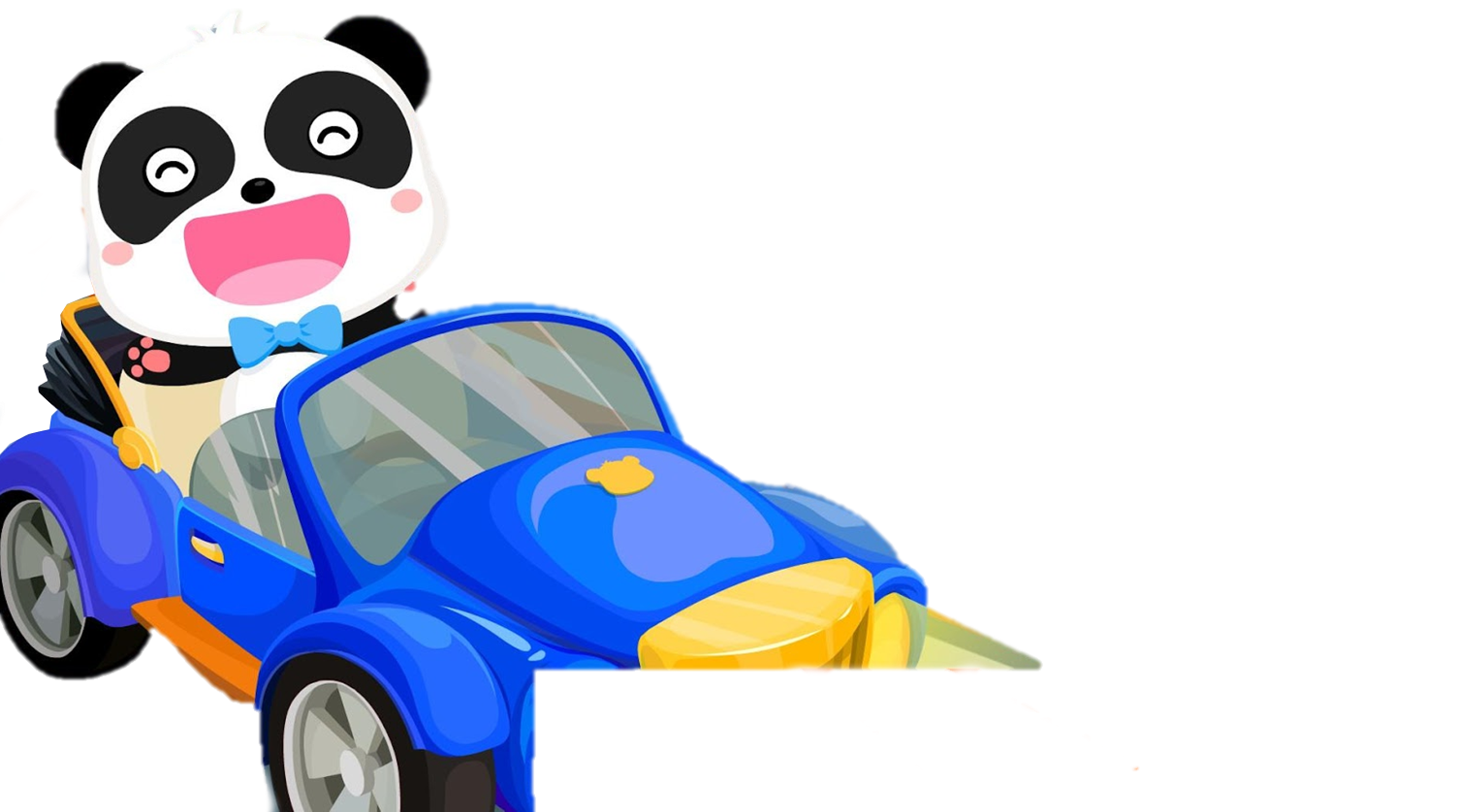 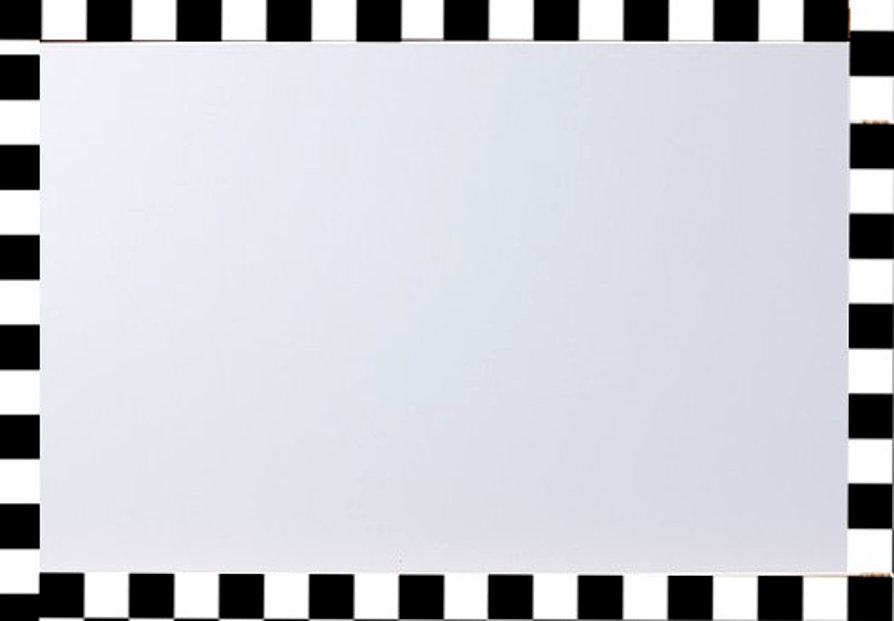 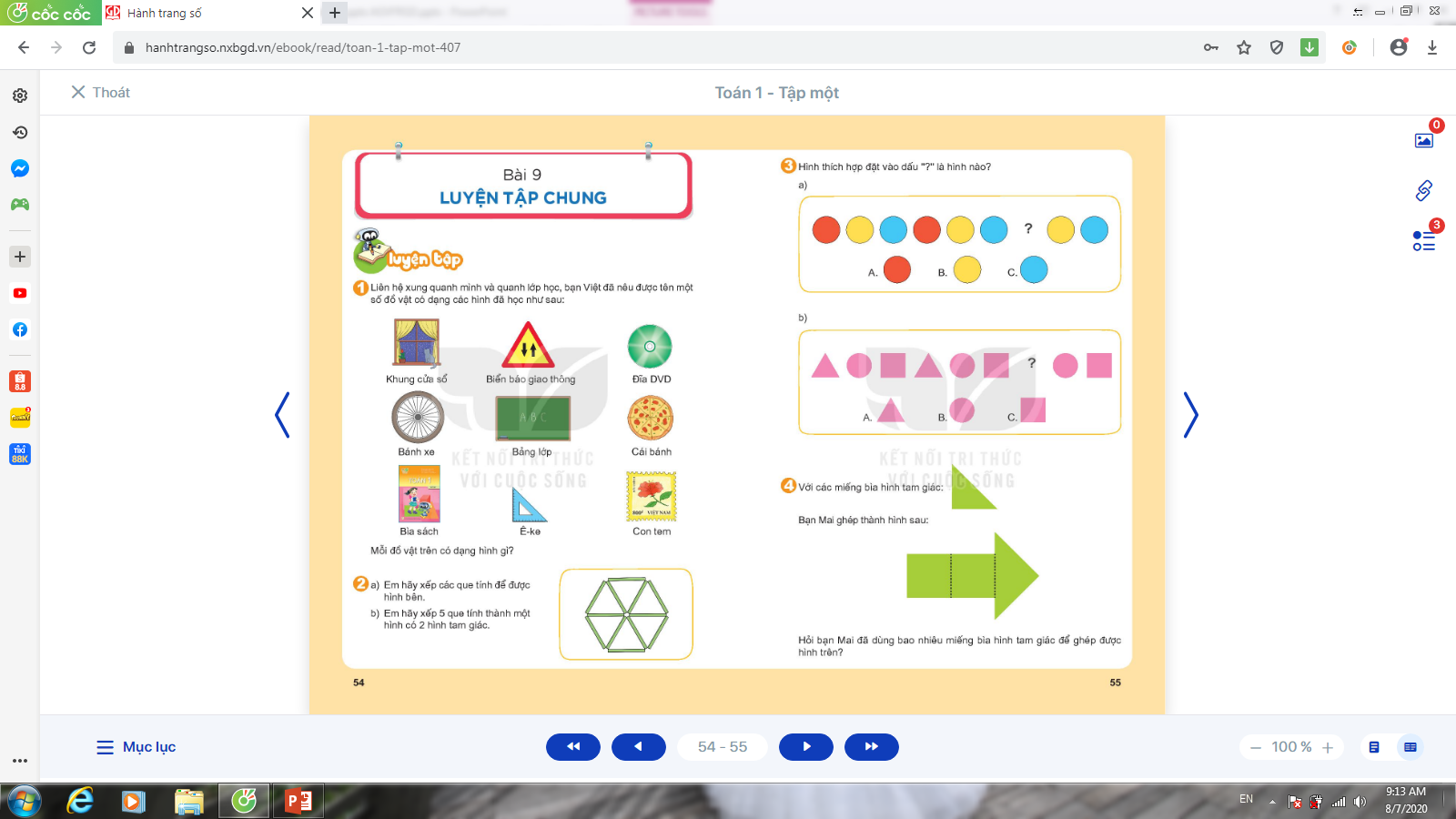 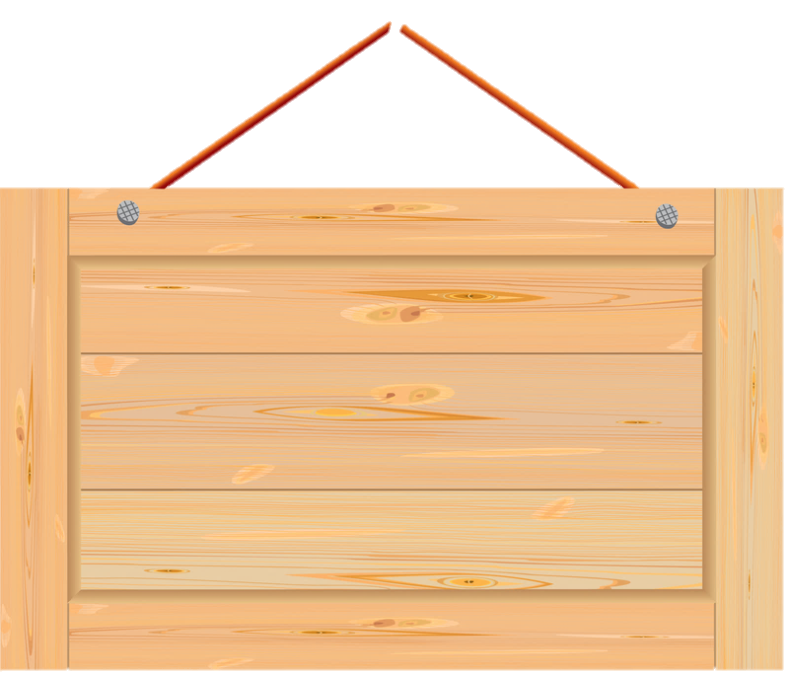 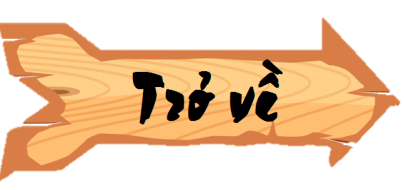 3. Hình thích hợp đặt vào dấu “?” là hình nào ?
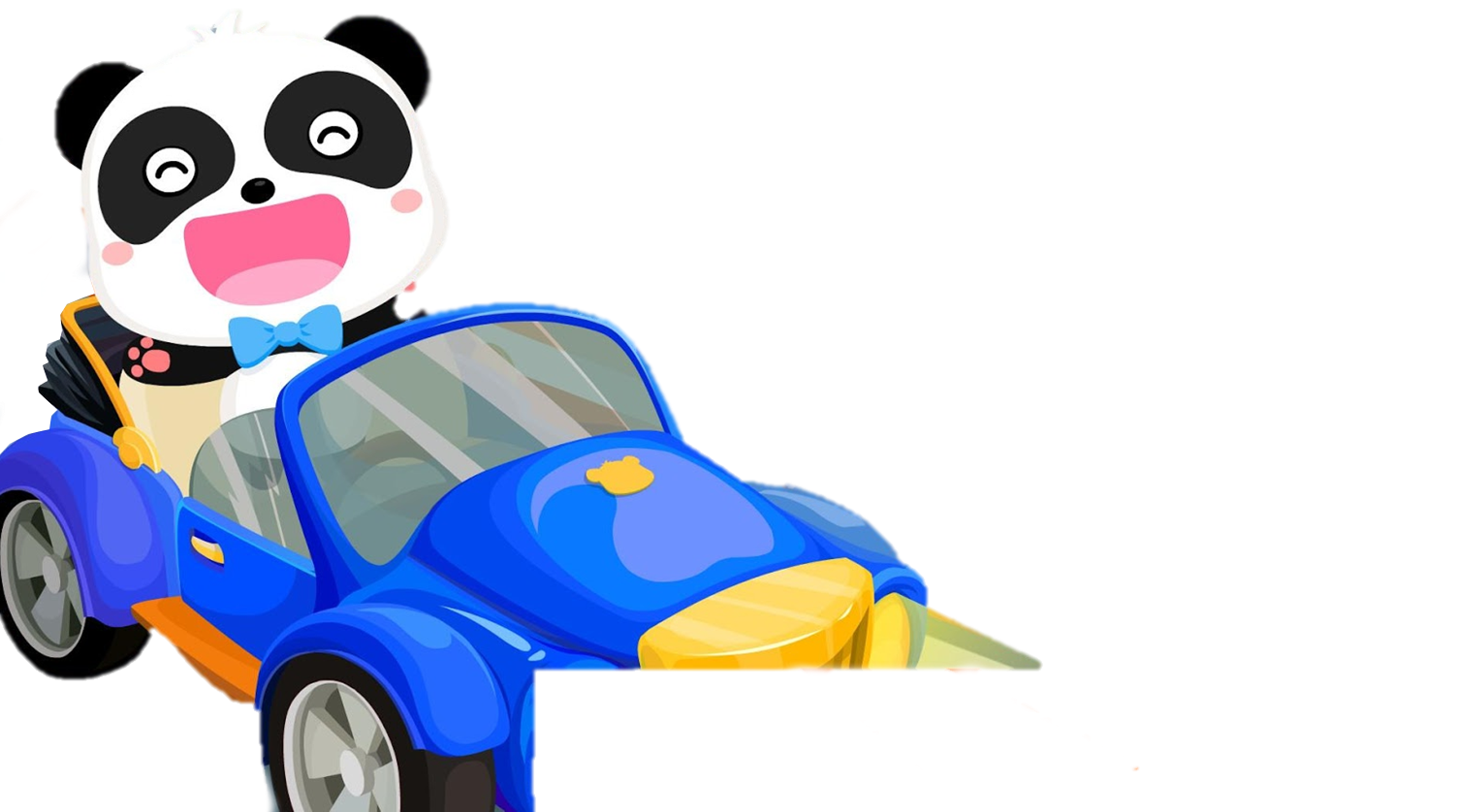 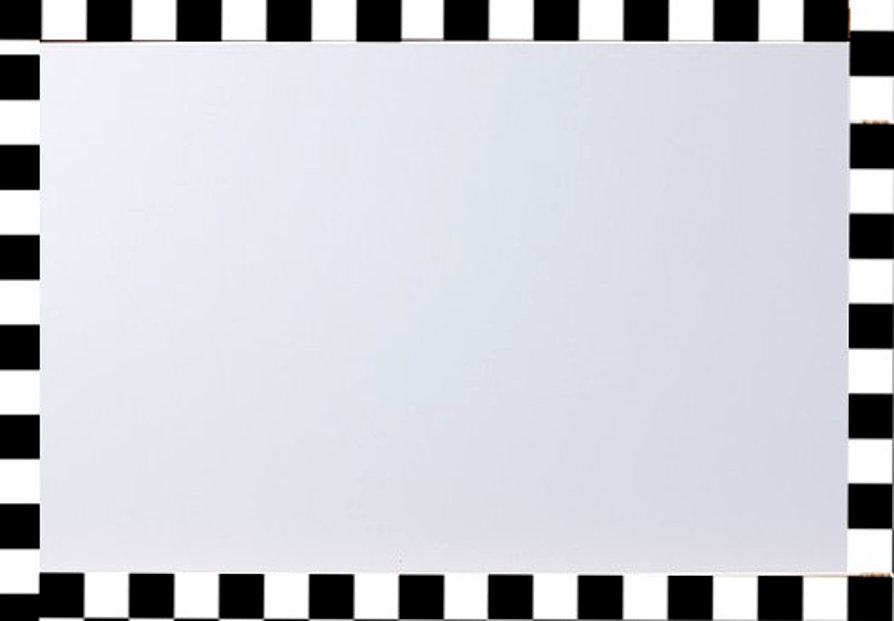 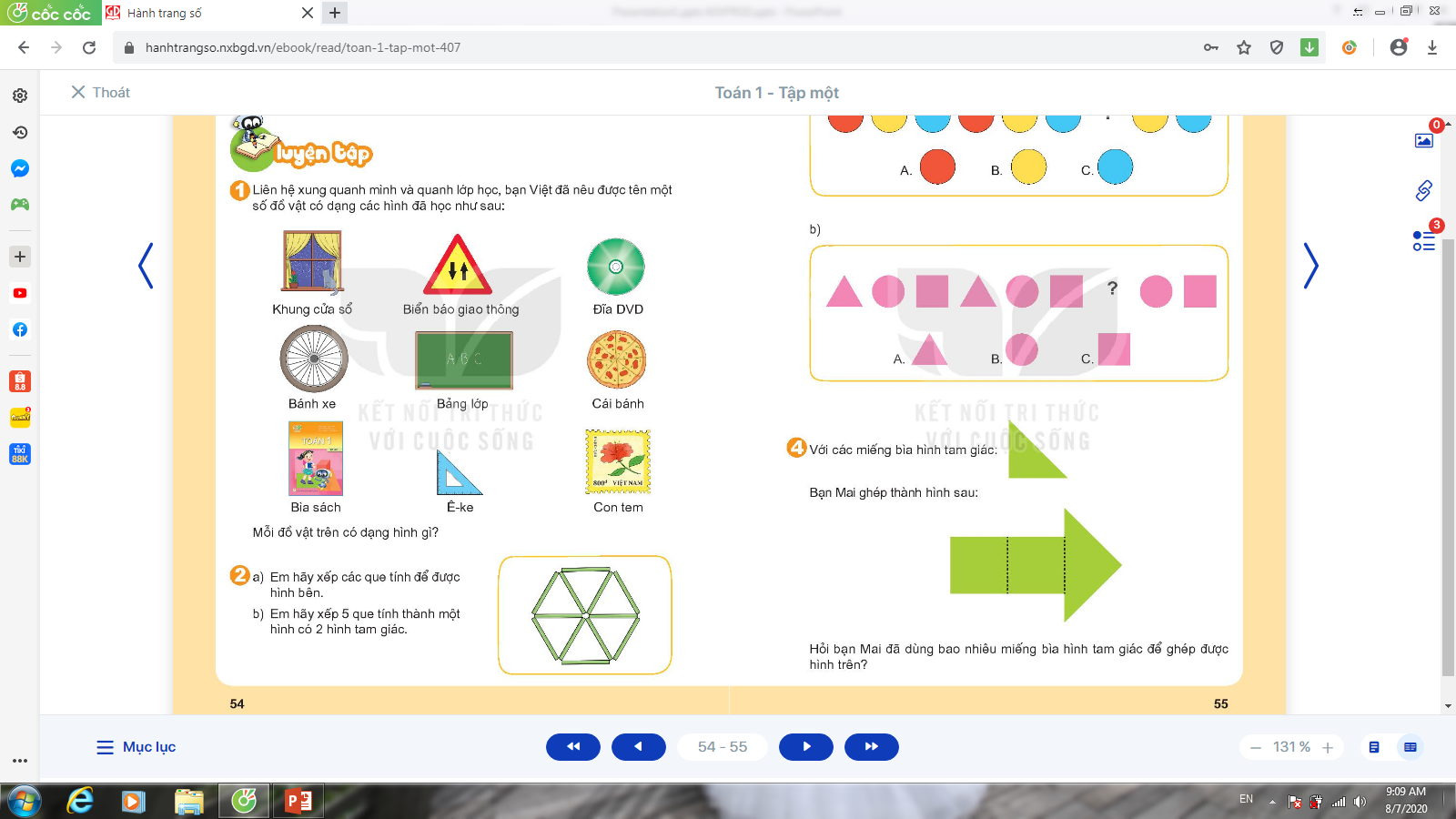 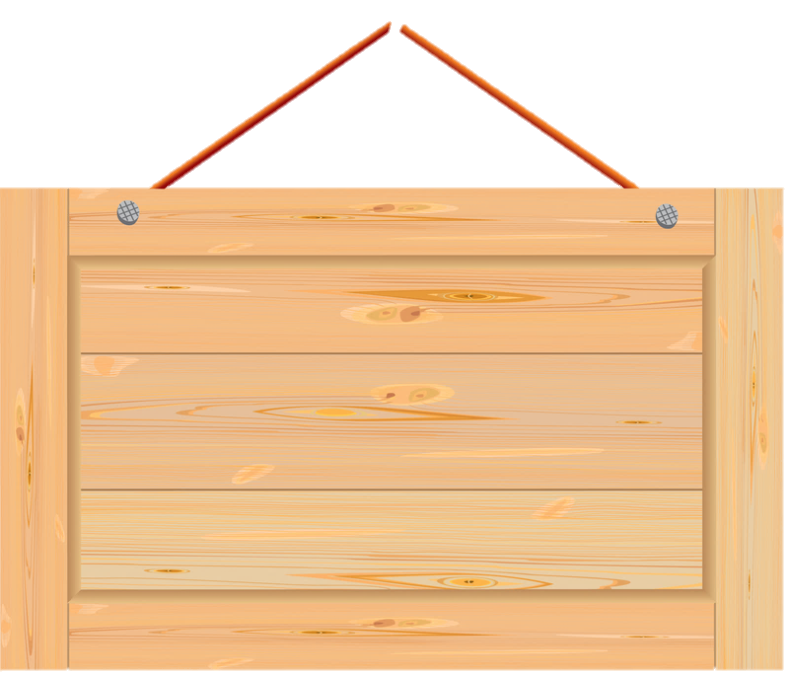 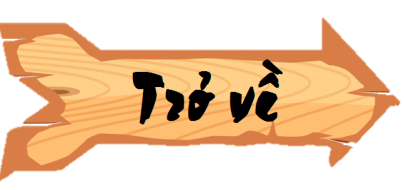 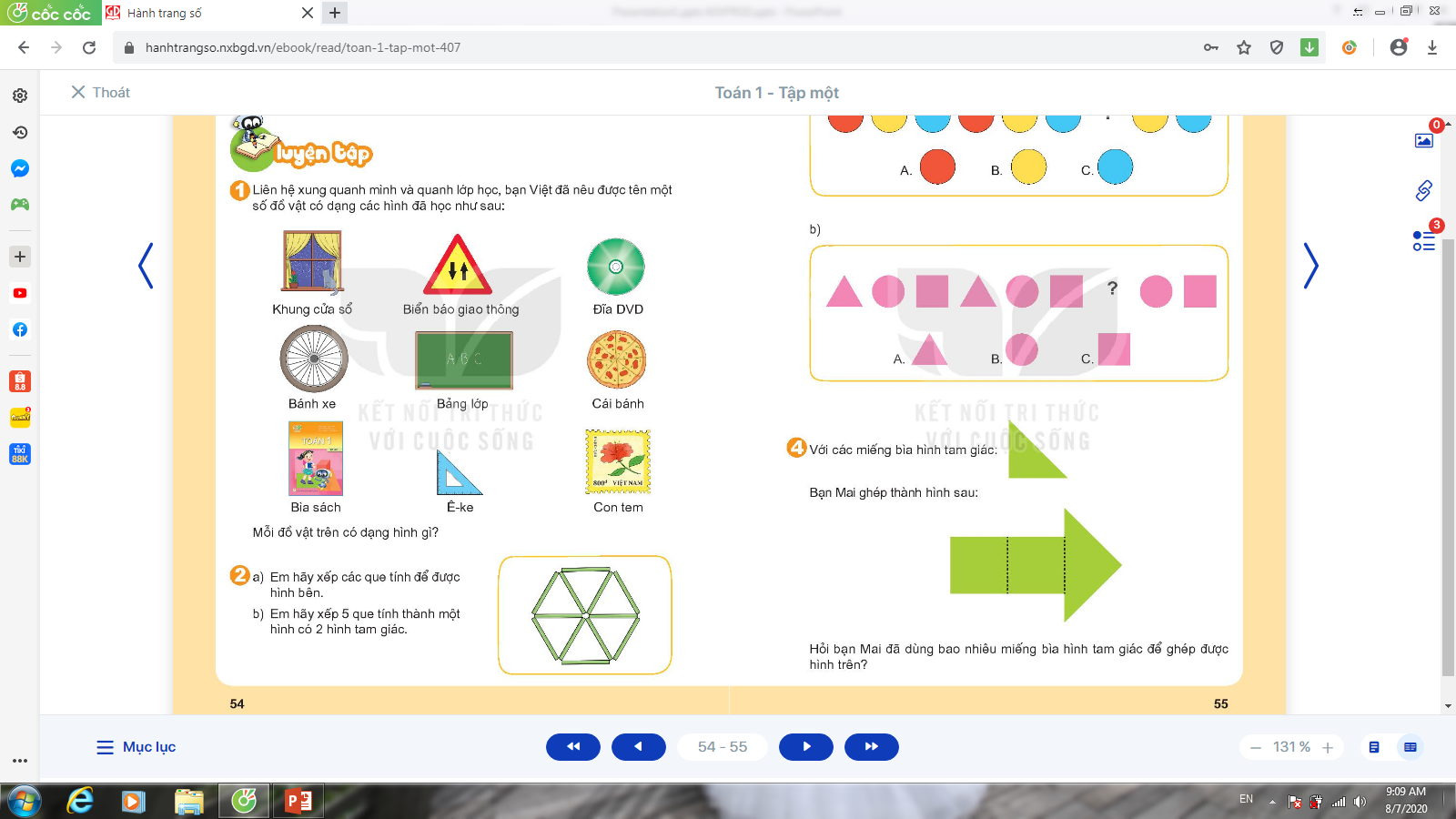 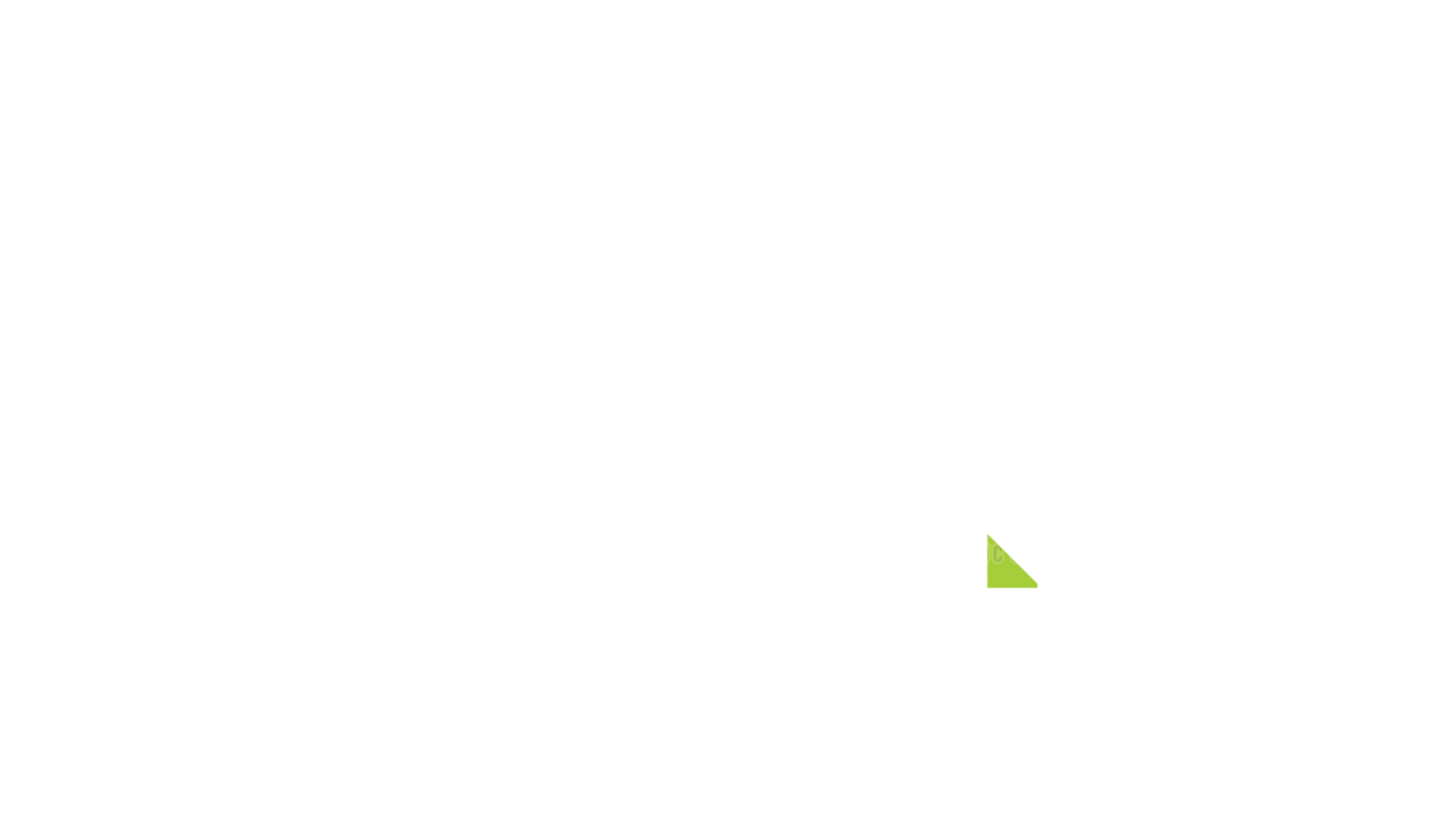 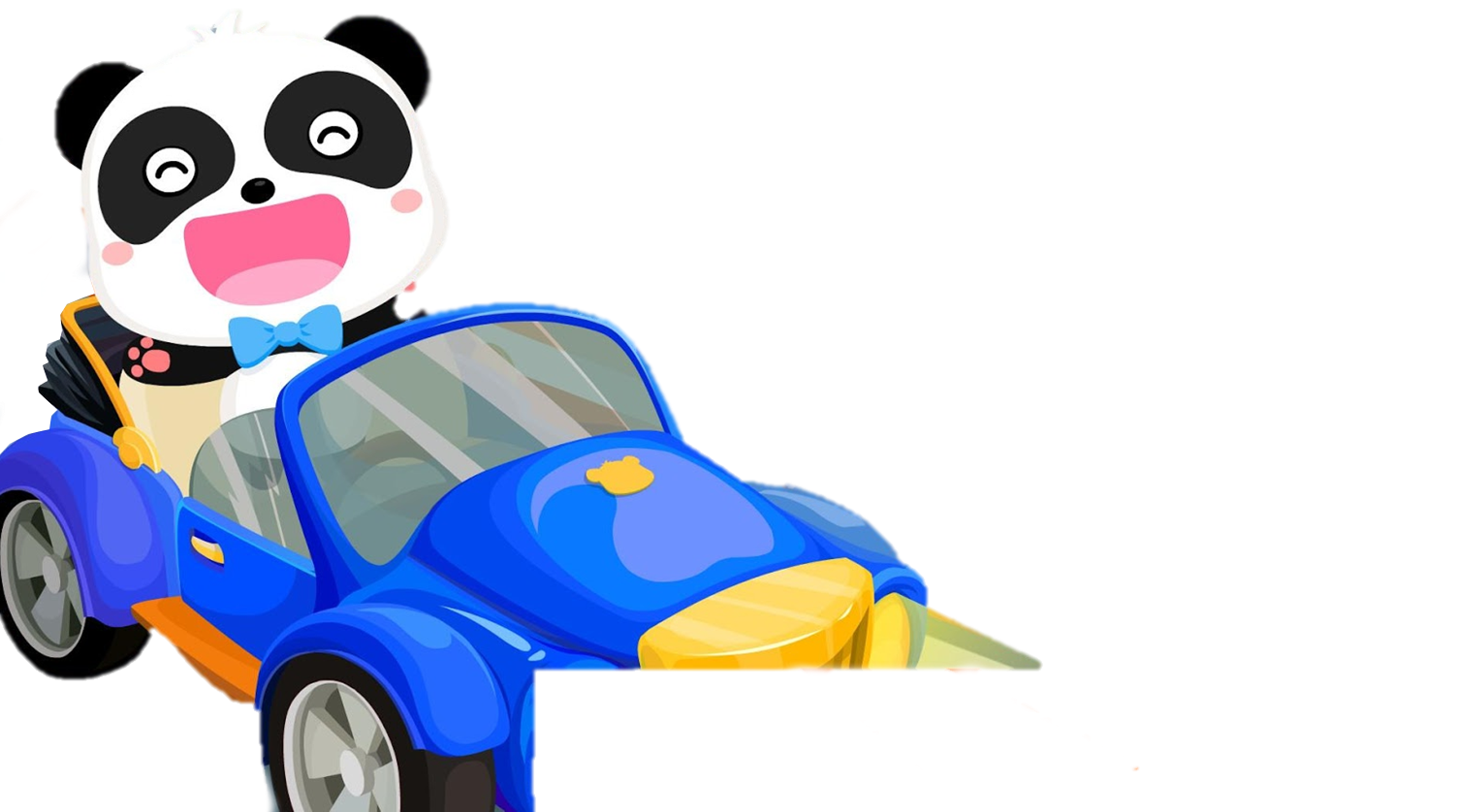 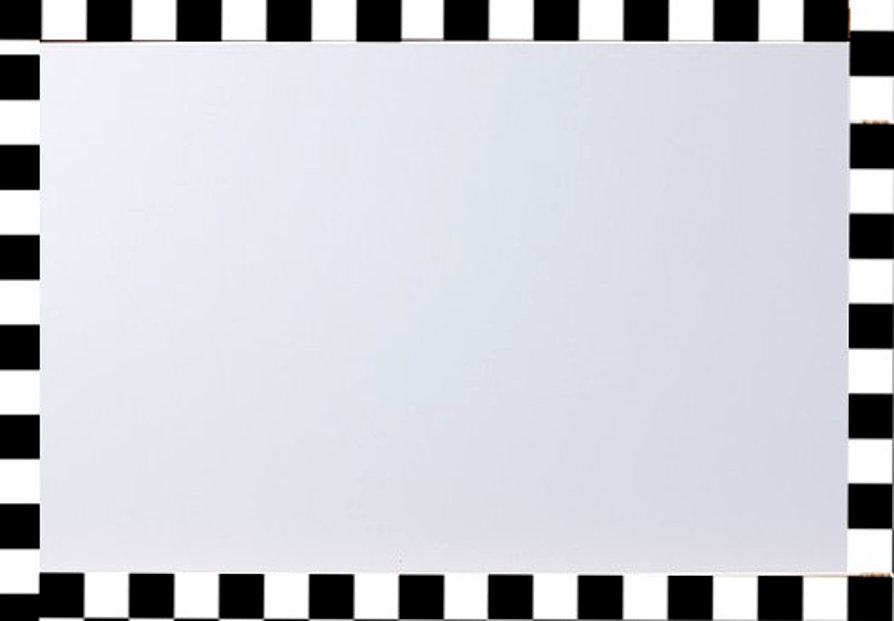 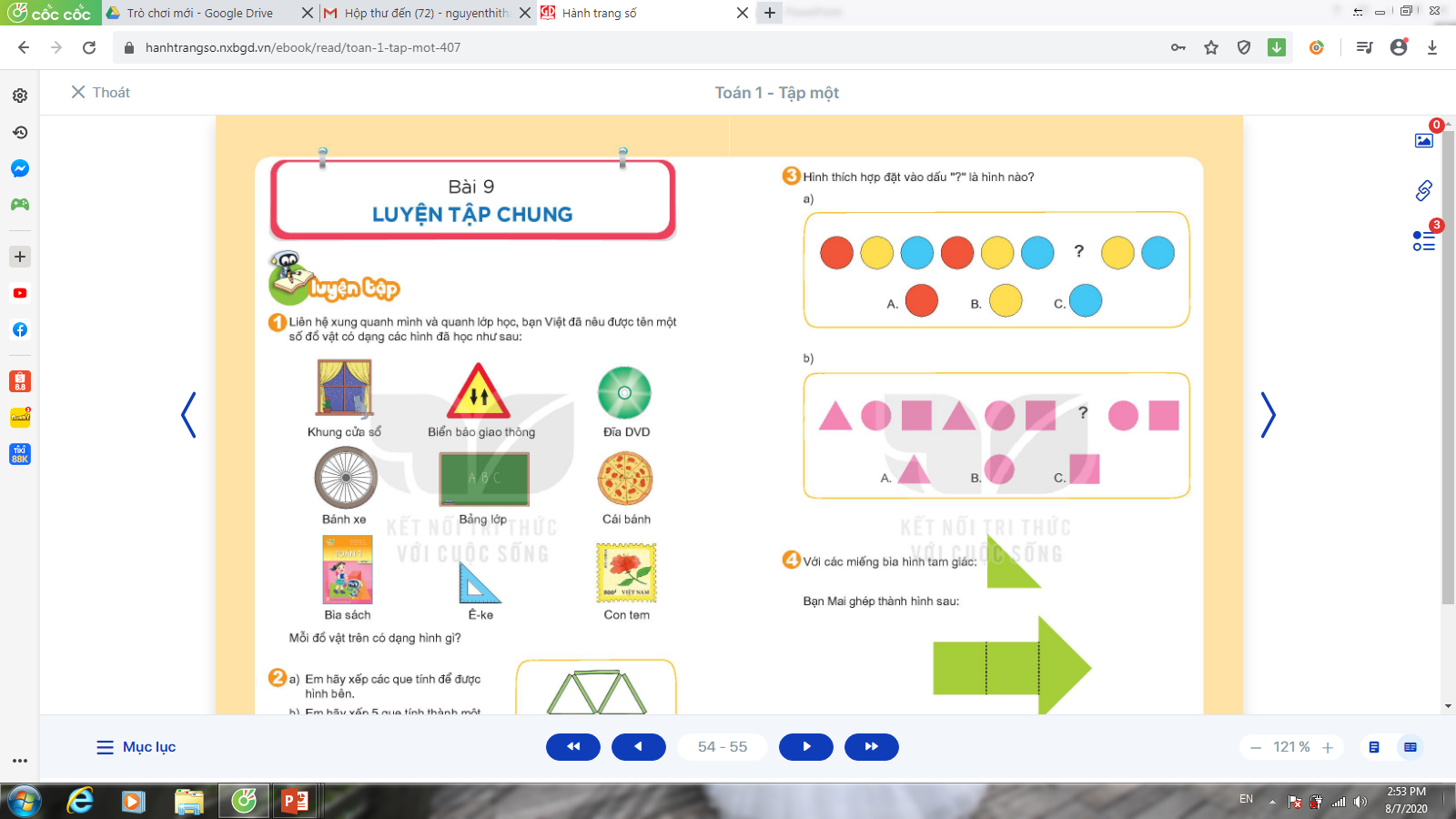 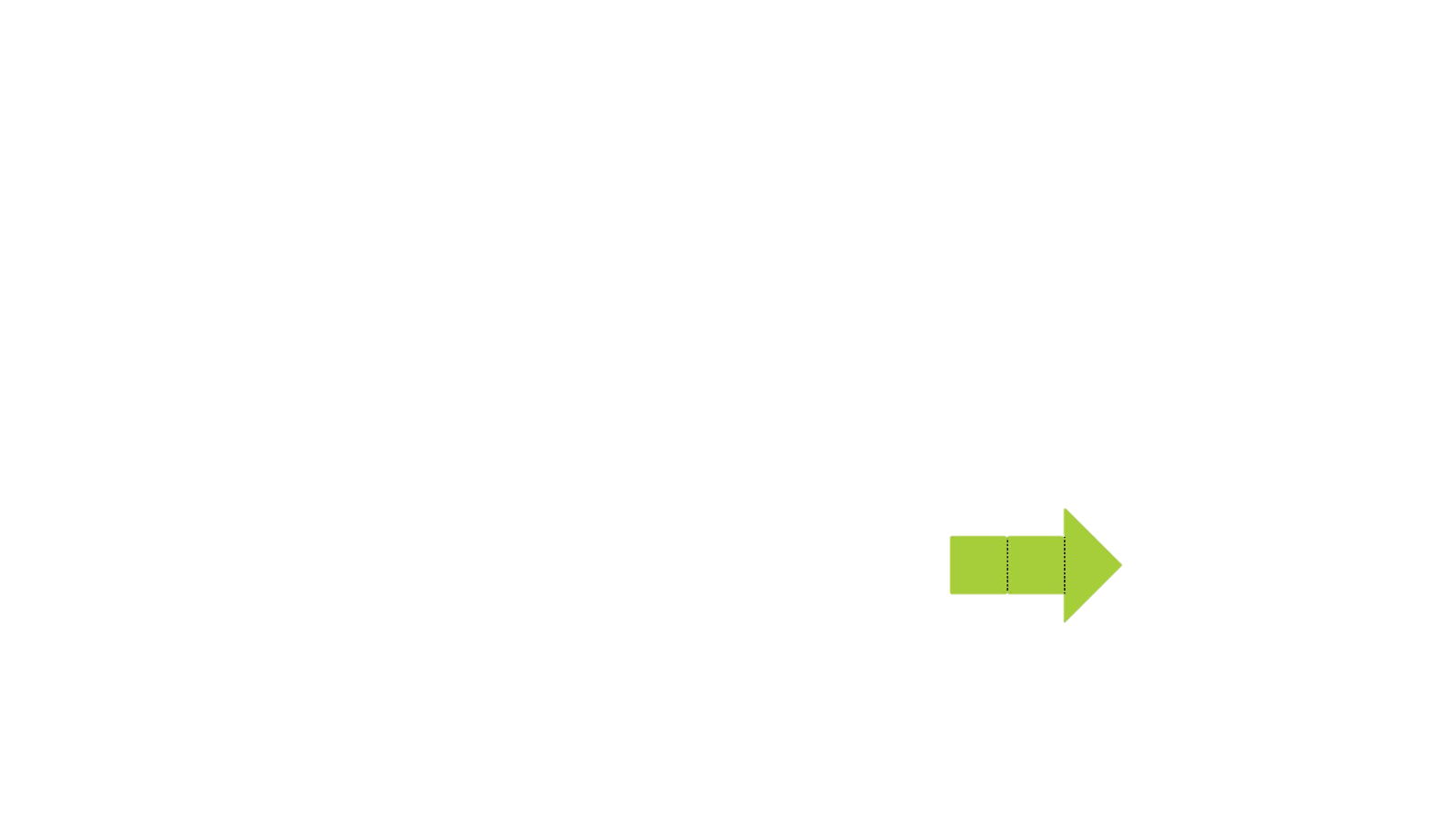 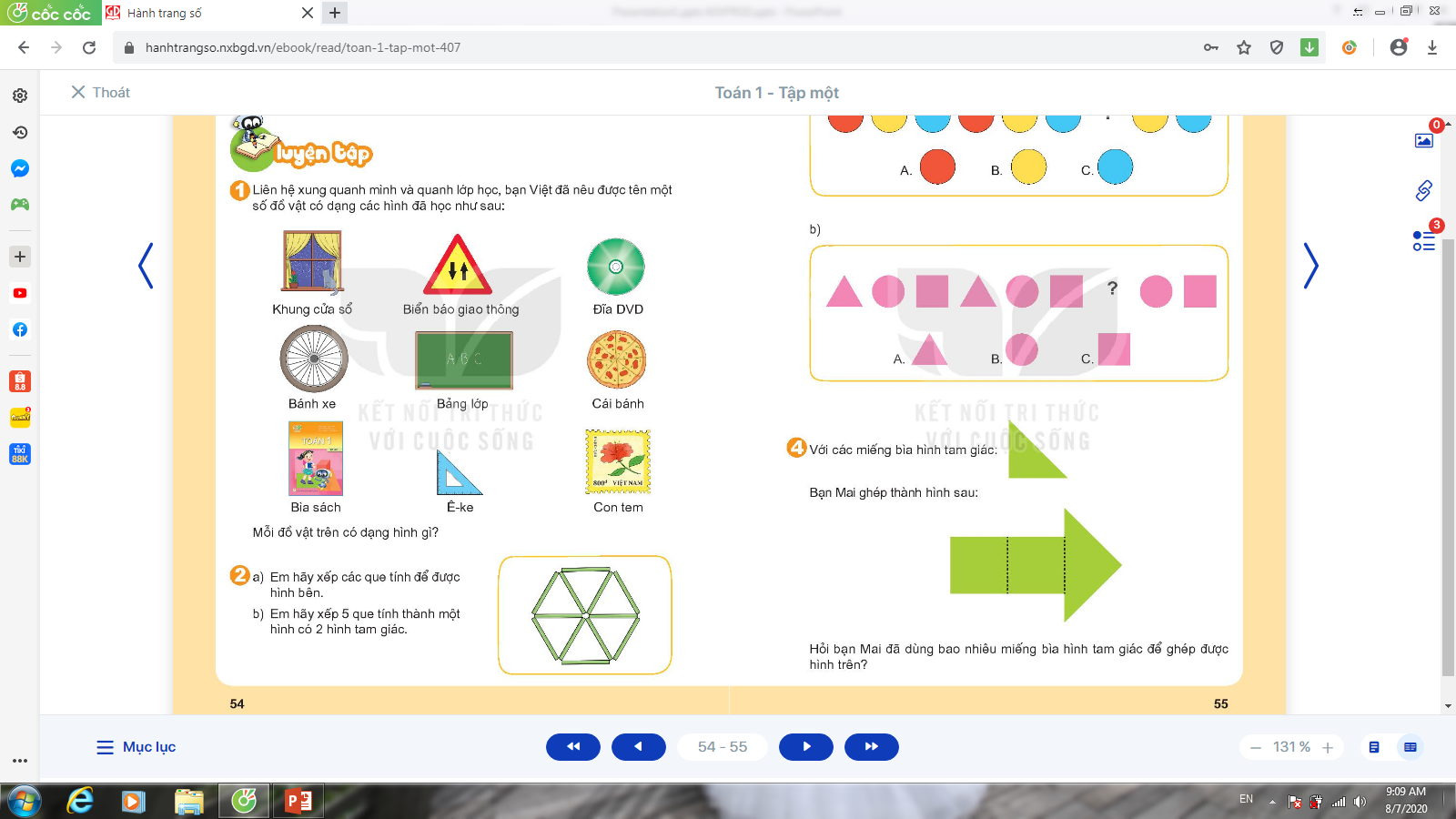 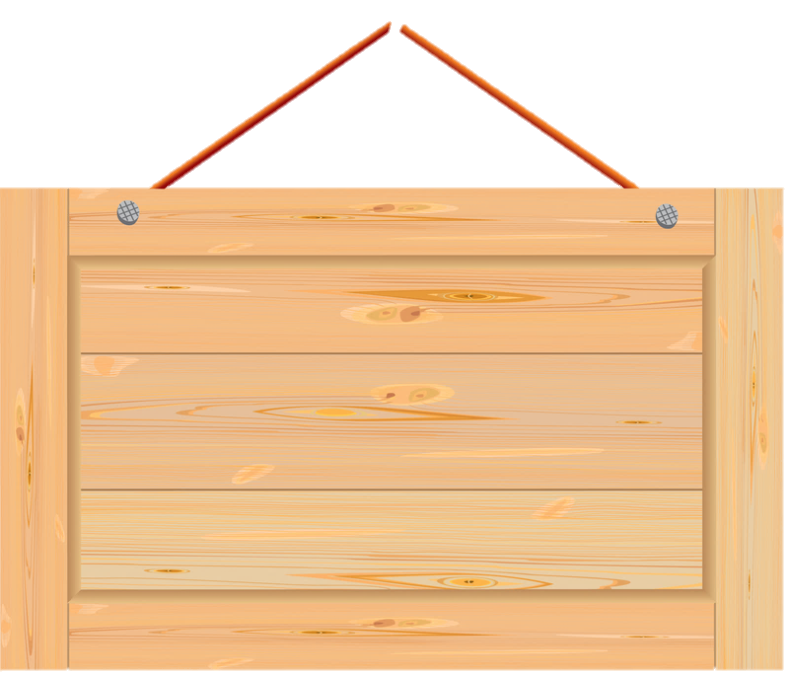 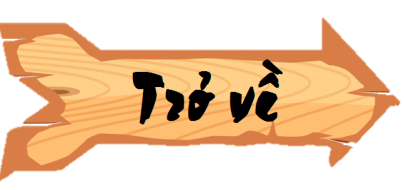 Sử dụng 8 hình tam giác dưới đây để ghép thành hình chữ nhật
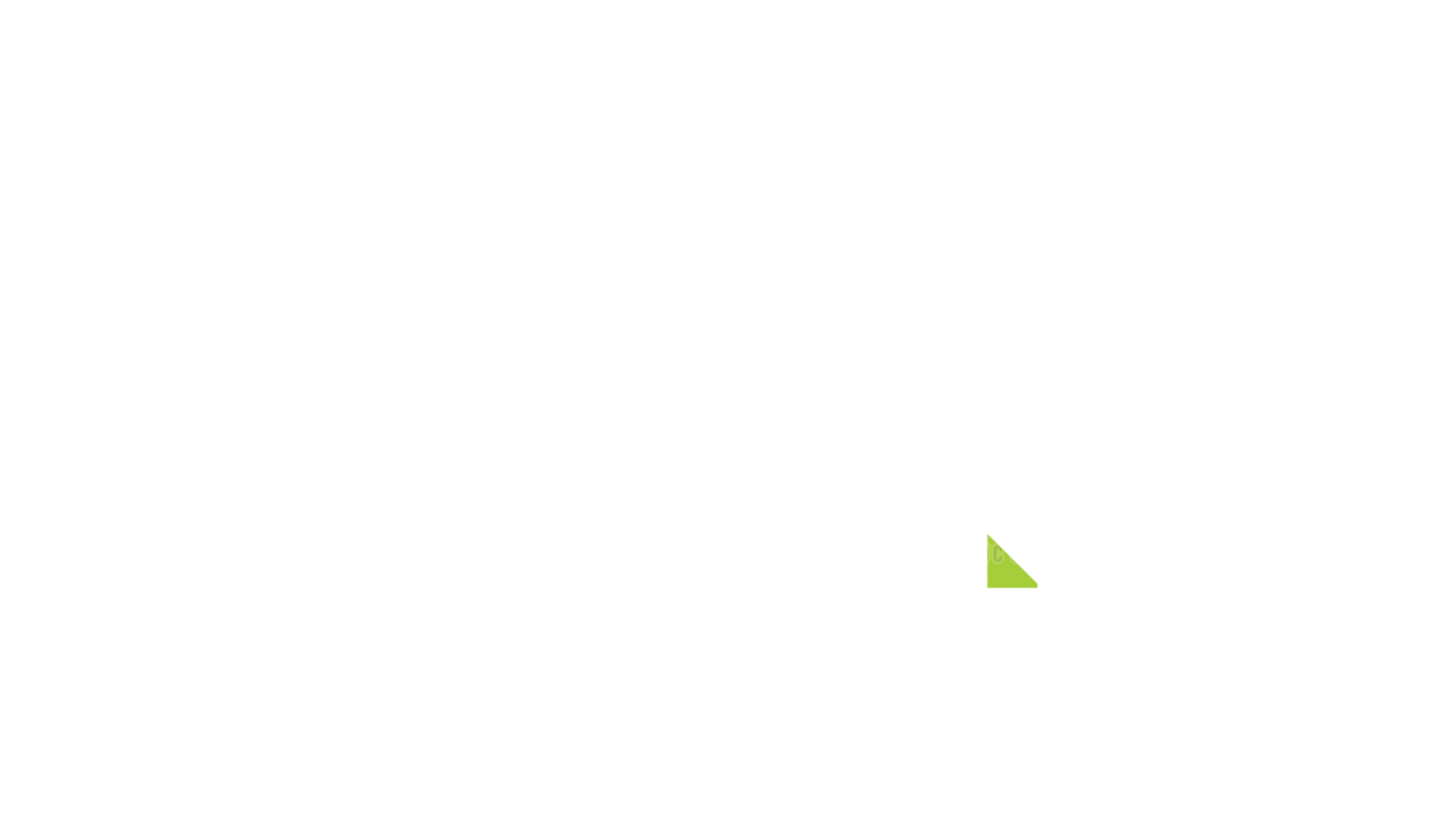 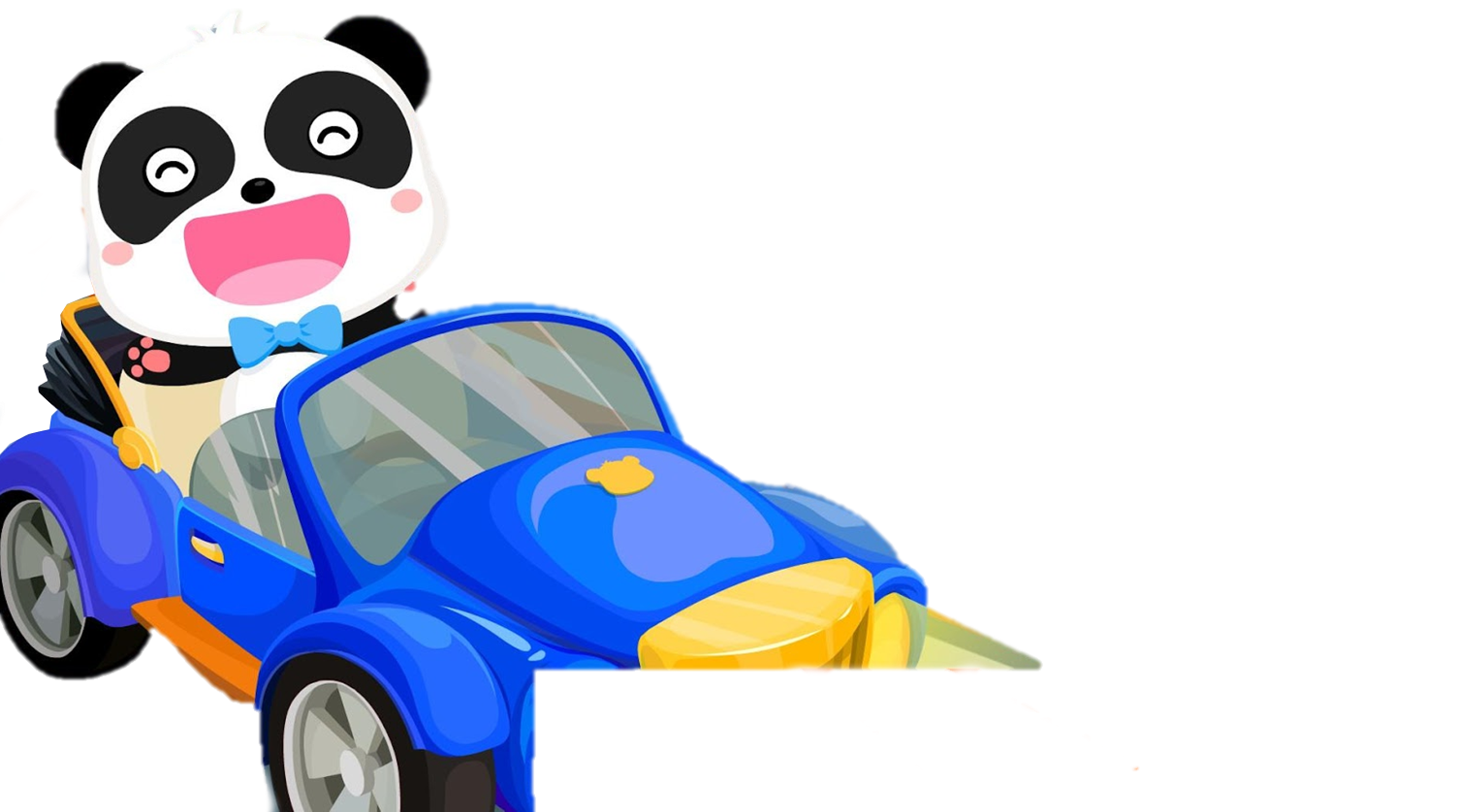 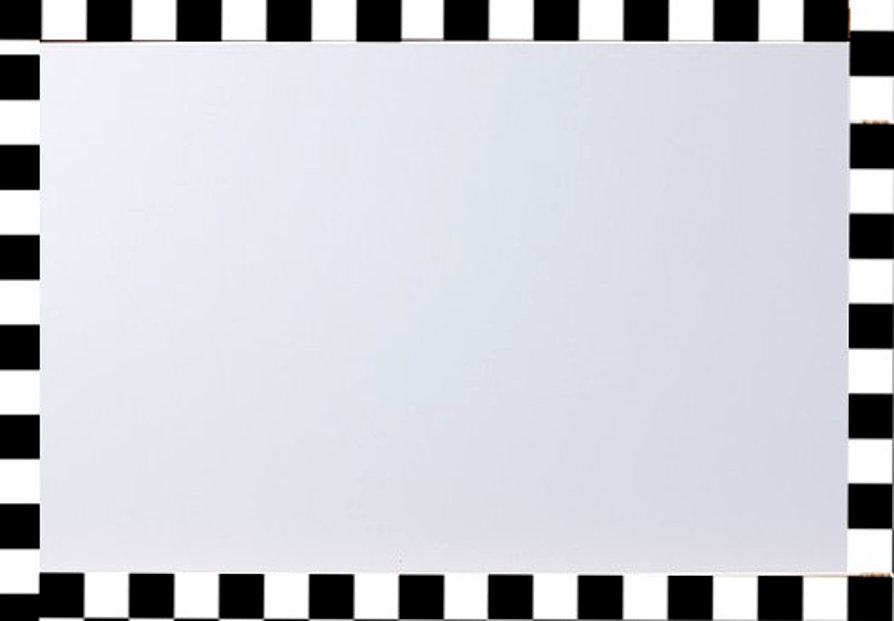 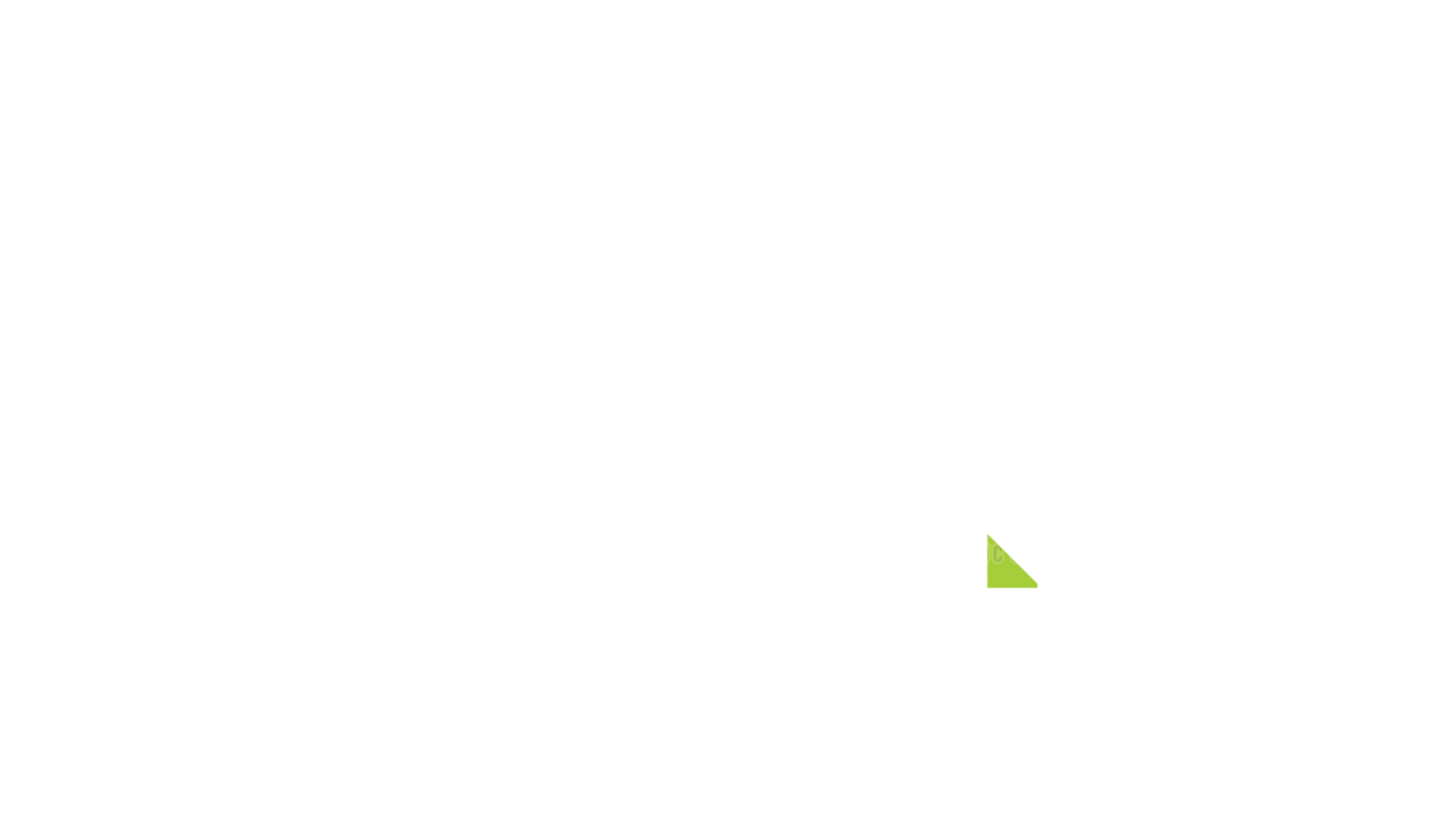 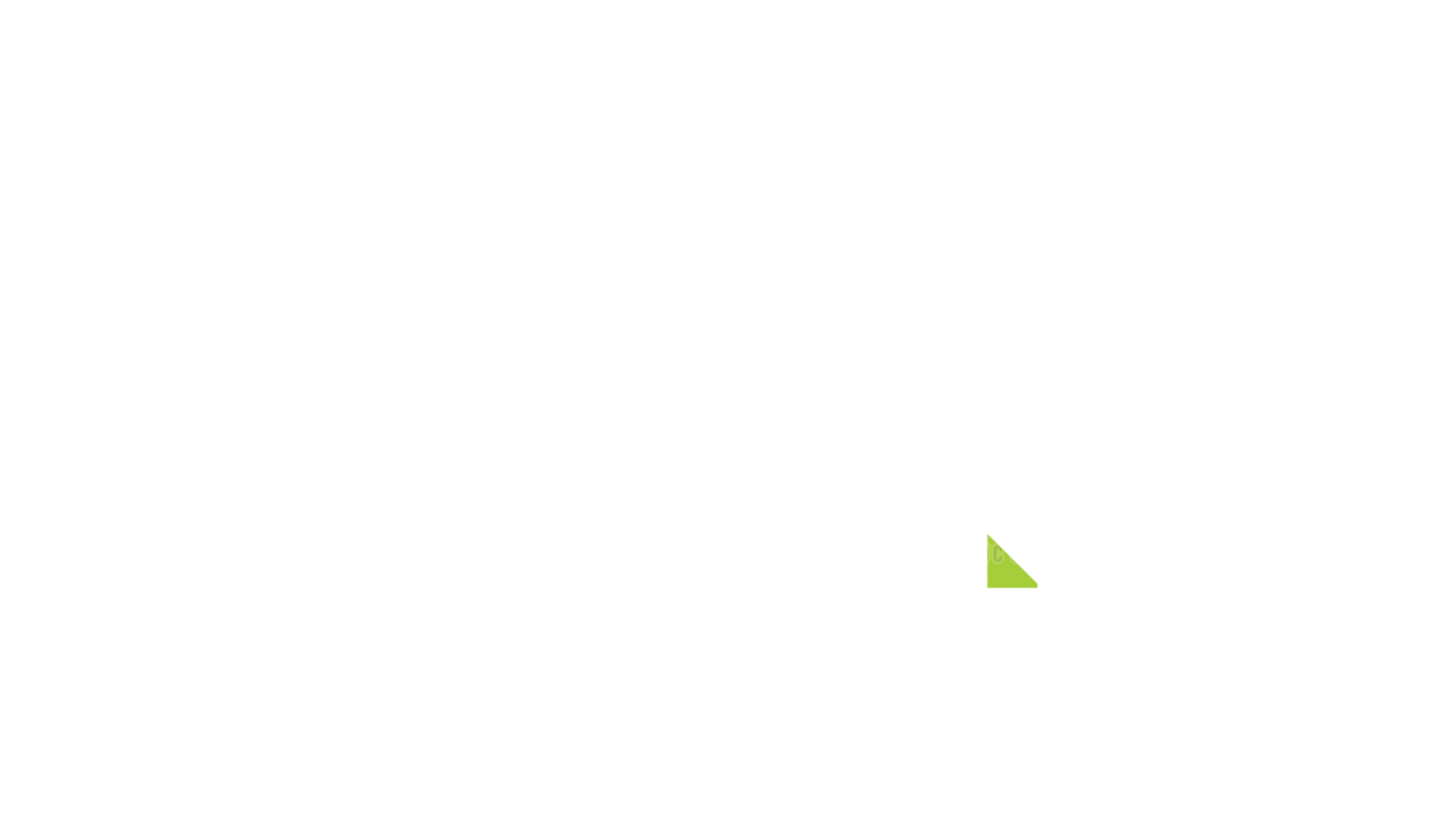 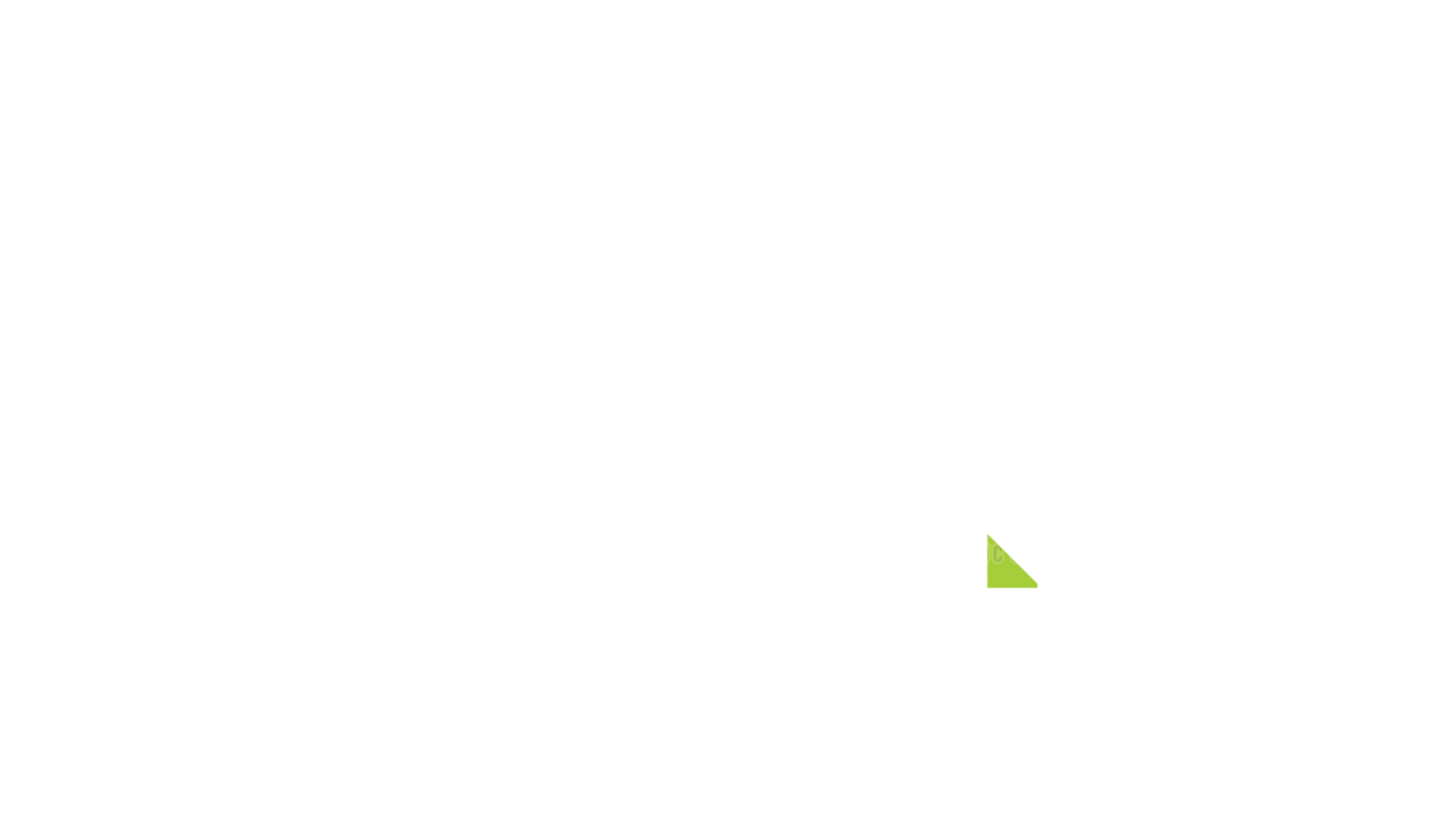 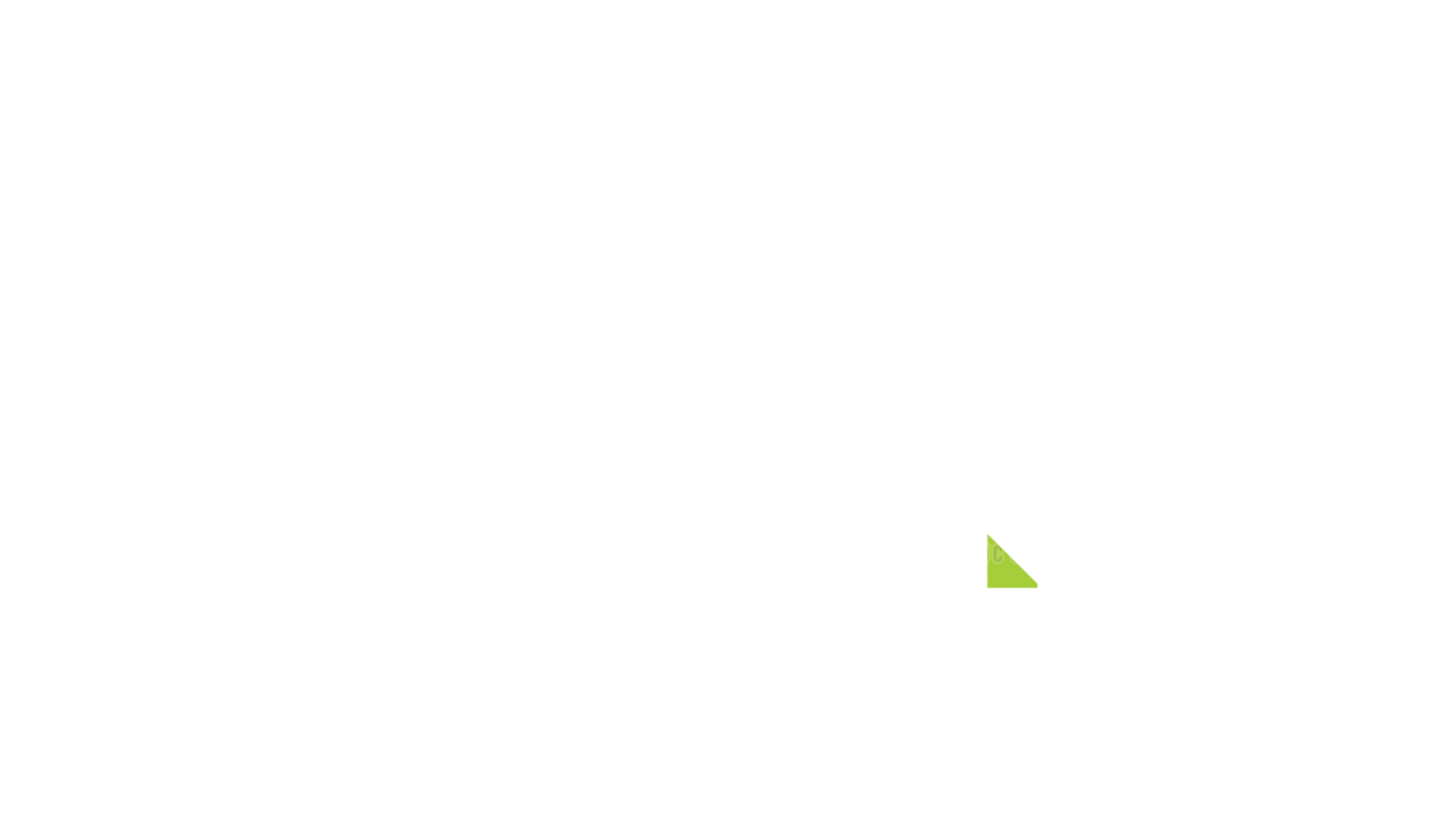 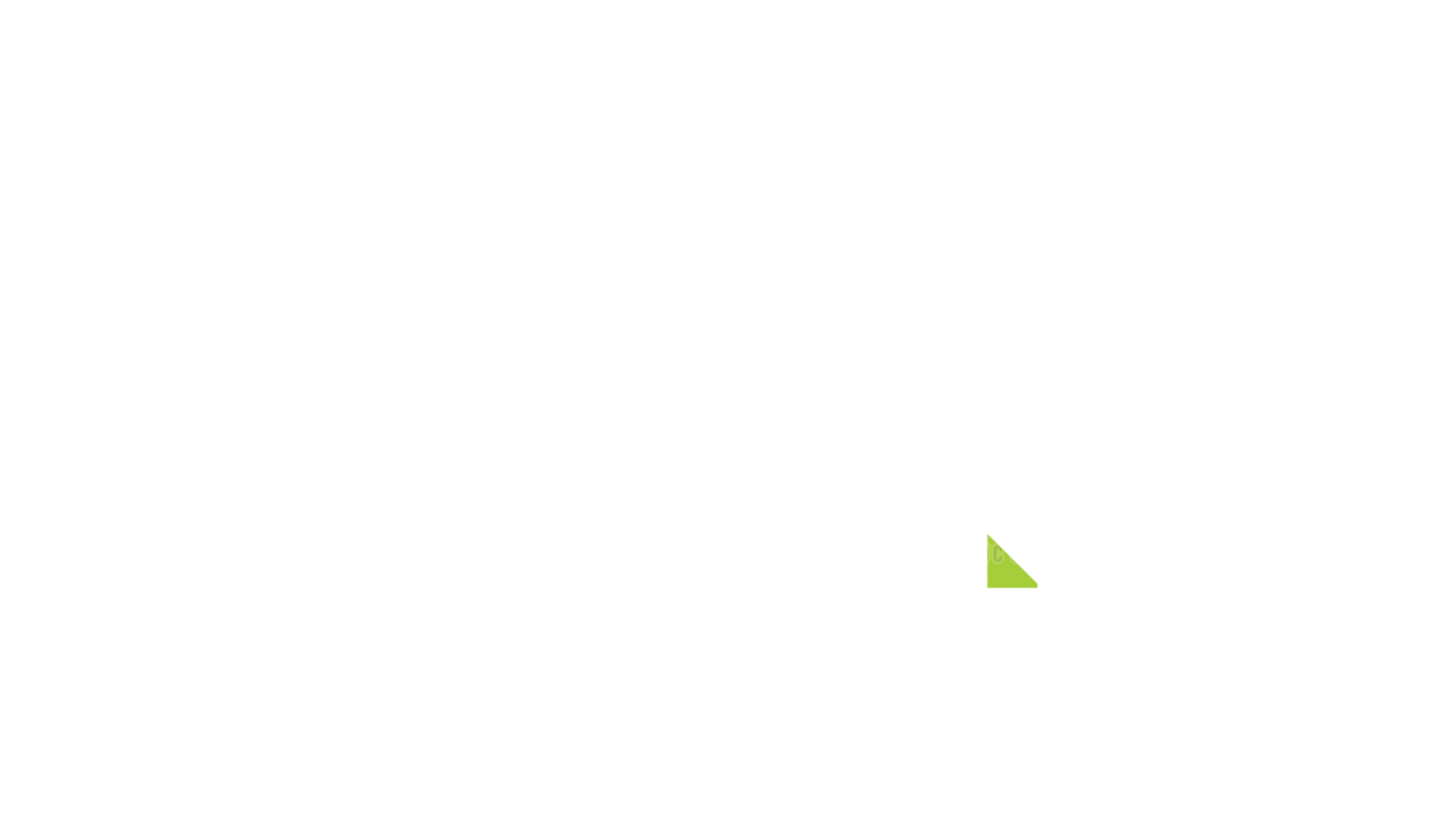 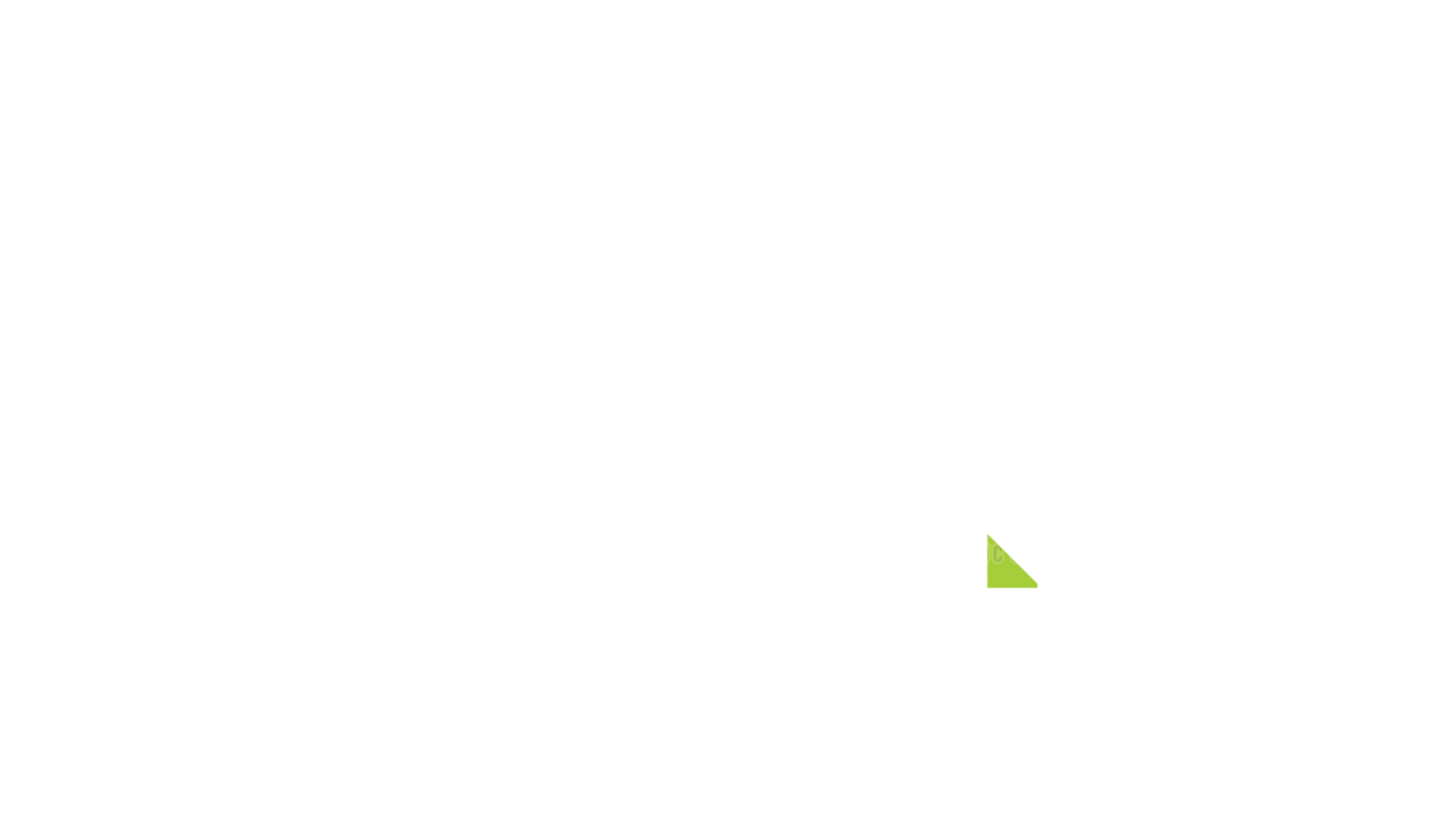 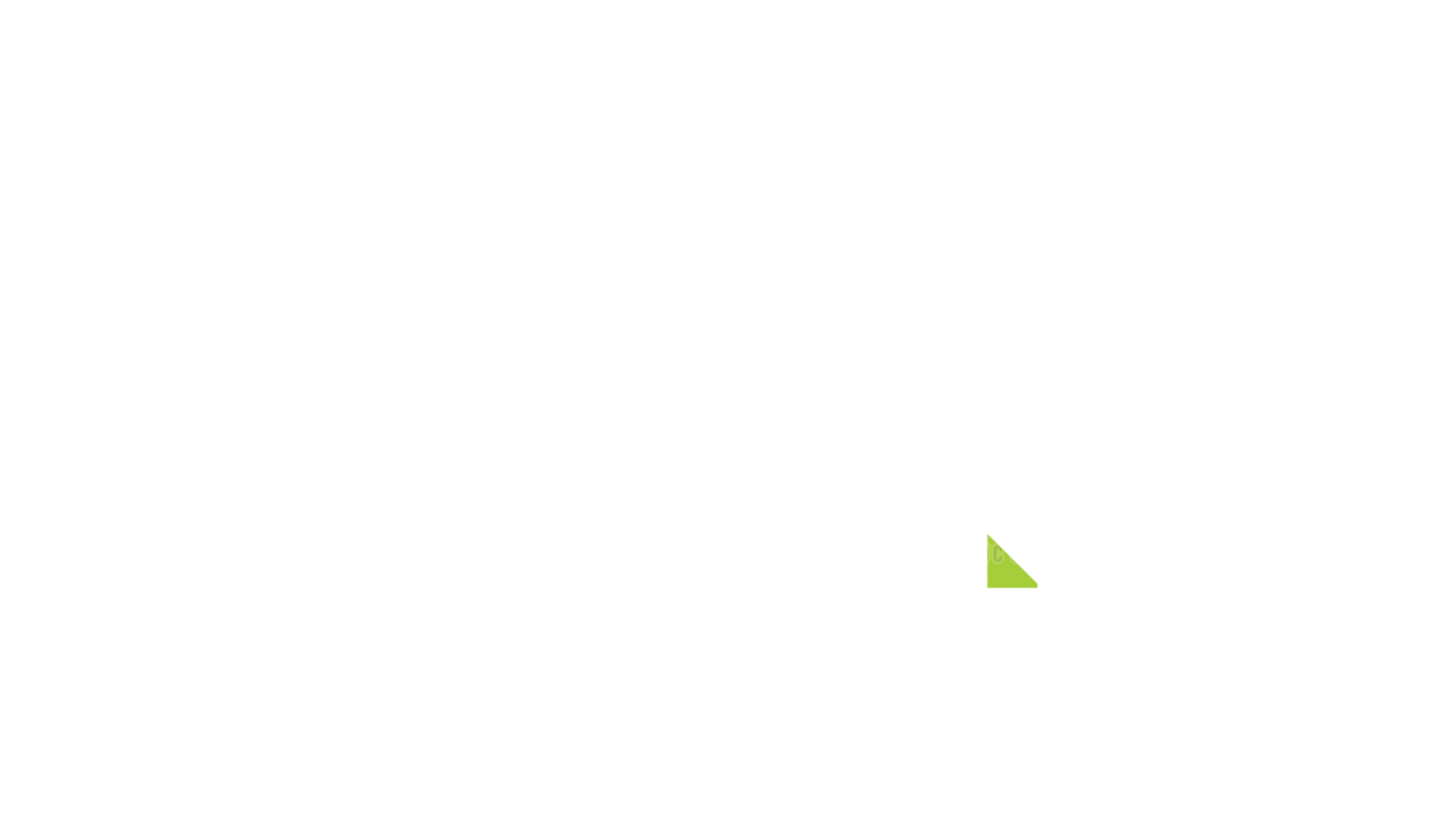 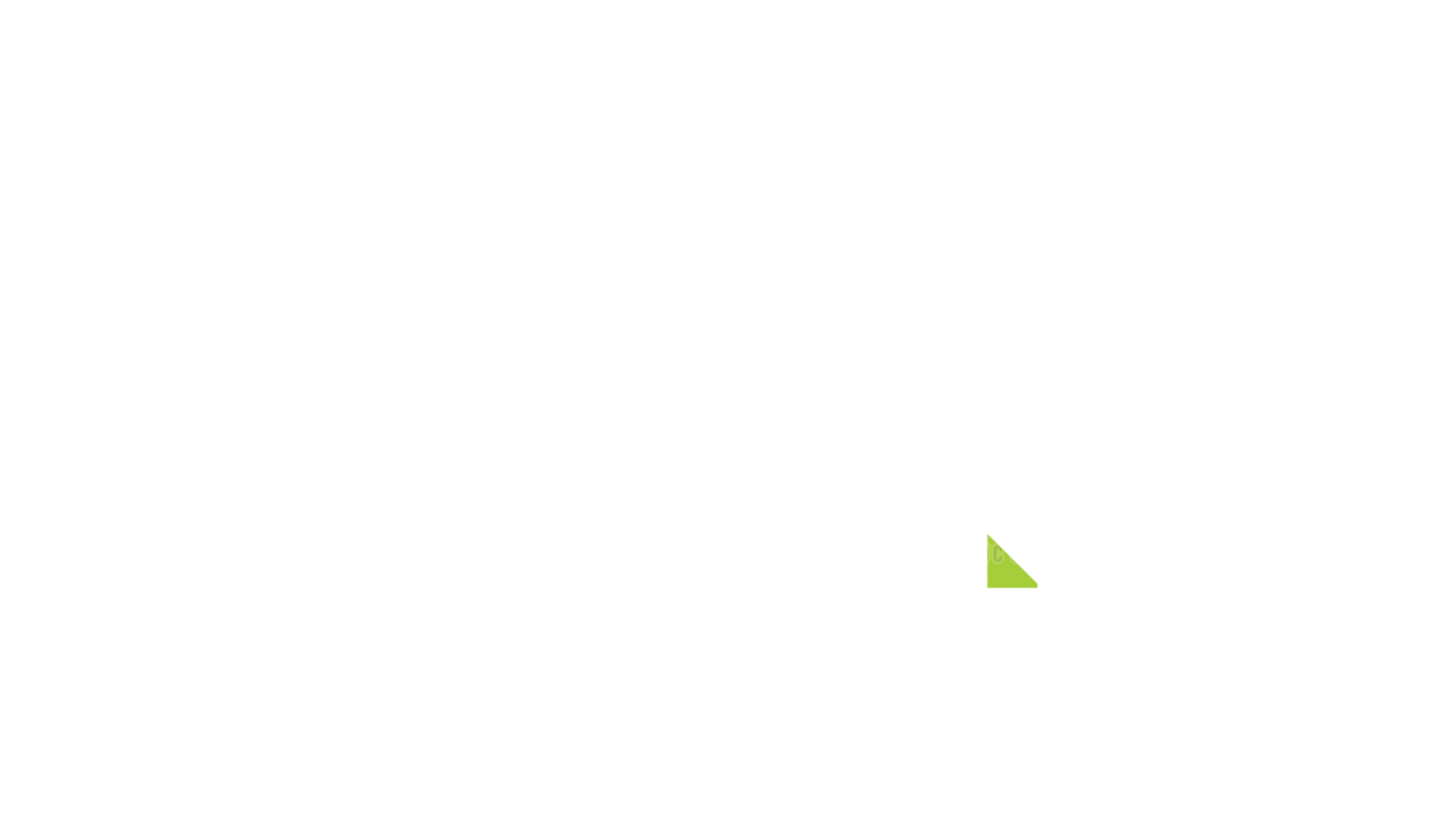 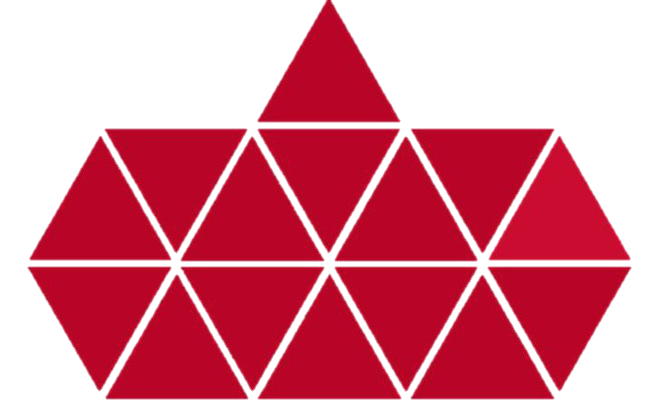 Đố các bạn biết hình bên gồm bao nhiêu hình tam giác ?